Metodi matematici e informatici per la biologiaFlavia Mascioli
A.A. 2015-2016
1
Informazioni generali
Trovate  le notizie riguardanti il corso sul sito:
    http://elearning2.uniroma1.it/

 Biologialaurea triennaleI anno, II sem
Corso Metodi Mat. e Inf. per la Biologia (informazioni per tutti i canali)
2
Informazioni generali
Laboratorio: Via Tiburtina 205, aula 17

Open Office
    www1.mat.uniroma1.it/people/giacomel/mmib/index.html
ESERCITATORE:      Emanuela Giacomelli
3
Date Esami
Le Date d'esame RELATIVE AL SOLO MODULO DI MMIB (a. a. 2015-2016) le trovate sul sito di 

                           elearning2.uniroma1.it

 Metodi Matematici e Informatici per la Biologia
 (informazioni per tutti i canali)
4
Obiettivi del corso
Far capire l’importanza della statistica nel trattamento dei dati biologici
Far capire la logica del ragionamento statistico
Introdurre i principali elementi di:
       disegno del metodo di raccolta dei dati
       analisi esplorativa dei dati
Familiarizzare lo studente con il particolare vocabolario della statistica
Mostrare come l’uso di un software possa aiutare nei calcoli in modo semplice ed efficace
5
Perché la statistica in biologia?
A causa della grande variabilità intrinseca al materiale biologico:
--variabilità genetica tra gli individui,
--variabilità dovuta alla crescita e allo sviluppo degli individui,
--variabilità delle reazioni di uno stesso individuo in momenti diversi, o delle misurazioni eseguite sullo stesso individuo in tempi diversi. 
Il concetto di variabilità è fondamentale nella sperimentazione scientifica.

La statistica aiuta nello studio quantitativo della variabilità, permettendo di capire, gestire e ridurre la variabilità.
6
La variabilità
I biologi considerano la variabilità come “la materia prima” dell’evoluzione: senza variabilità non esisterebbe nemmeno l’uomo.
7
Fattori casuali e variabilità individuale
I motivi (fattori) che rendono ogni individuo diverso da ogni altro sono praticamente infiniti. La genetica, l'età il sesso, le condizioni di vita o di allevamento, l'alimentazione, il clima e un'infinità di altre variabili esercitano tutte sull'individuo un effetto grande o piccolo. 
Ovviamente, alcuni di questi fattori sono più importanti di altri; tuttavia, è sempre la somma degli effetti di molti fattori diversi che rende ogni individuo diverso dall'altro. L'insieme di tutti questi fattori (o cause)  interferisce imprevedibilmente su un individuo. Si parla di fattori casuali, ossia dovuti al caso.
8
La ( Bio)Statistica
La Biostatistica è l’applicazione di metodi statistici alla soluzione di problemi biologici

La Statistica è lo studio scientifico dei dati che descrivono la variabilità  presente in natura

I dati possono essere i risultati di una misura sperimentale (la lunghezza di un organismo, o la quantità di una sostanza chimica nel sangue) o di un conteggio (il n° di ciglia in un organismo)
La variabilità: esempio
Nell’esempio che segue si fa riferimento ad un articolo di Scott e Crossman, “Poisson d’eau douce du Canada”, (1974), dove si confrontano le dimensioni dei lucci in 2 laghi canadesi. 
Si può studiare la variabilità del fenomeno ripetendo un esperimento o una misura nelle stesse condizioni.
Si può studiare la legge del fenomeno facendo variare le condizioni dell’esperimento o dell’osservazione.
10
variabilità del
fenomeno
900
misura lucci di
5 anni
in mm
legge del
fenomeno
600
500
200
lago Athabaska
(oligotrofico)
baia Giorgiana
(eutrofico)
11
La variabilità
Ad es. si supponga di effettuare un esperimento per controllare come funziona una dieta sui topi.
Osserveremo una variabilità “intrinseca”, ossia i topi sono diversi geneticamente.
Osserveremo una variabilità “estrinseca”, dovuta a una mancanza di uniformità nel condurre l’esperimento. Ossia, i topi di gabbie diverse sono soggetti a condizioni diverse (calore, luce, altri fattori). 
      2 cause principali di variabilità. La statistica aiuta a controllarle
12
La necessità dei metodi statistici
L’esempio che segue illustra la necessità dei metodi statistici per l’analisi di dati quantitativi.

Nella tabella appaiono i risultati di un esperimento per studiare gli effetti dell’irrigazione sulla crescita di piante di cavolo piantate a  quattro diverse distanze (Mead, Curnow, Hasted, Technical Report, 1986).
I valori che appaiono sono i pesi dei cavoli in kg.
13
Peso (kg) del raccolto di cavoli in 24 
appezzamenti di terreno
14
Sono state provate tutte le 8 combinazioni di irrigazione e distanza fra piante, perché l’effetto dell’irrigazione può essere diverso per differenti distanze. Inoltre le 8 combinazioni sono state provate su 3 campi diversi. In questo modo si avranno informazioni sulla variabilità del materiale sperimentale, e si otterranno stime più precise sugli effetti dovuti ai trattamenti.
Alcuni effetti importanti possono essere determinati osservando la tabella: l’irrigazione frequente produce cavoli più grandi e una distanza minore ne riduce la dimensione.
15
Tuttavia, rimangono diverse domande a cui si vorrebbe rispondere e che necessitano di un’analisi statistica più elaborata.
Di quanto aumenta il peso con irrigazioni frequenti e con distanze maggiori?
C’è un relazione tra peso e distanza?
E’ possibile prevedere il peso per una distanza diversa da quelle considerate nell’esperimento?
A parità di irrigazione e distanza c’è differenza tra i raccolti dei 3 campi?
16
Passi principali del disegno di una ricerca in biologia
Identificare gli scopi della ricerca.
Pianificare la ricerca al fine di studiare il problema per il quale si cerca una risposta.
Come ottenere i dati di cui si ha bisogno?
Quale metodo statistico usare per analizzarli?
Come interpretare i risultati?
Come presentare i risultati?
17
Il ciclo di una ricerca scientifica e statistica
Problemi reali
Questione d’interesse
Si pone la domanda
Risposta alla 
  domanda originale
Interpretazione dei 
              risultati
Qual è il loro significato?
Riassunto e analisi
dei dati
18
Quale metodo di raccolta dei dati?
Indagini  
campionarie 
Sondaggi
Esperimenti
Studi di 
osservazione
Studi sul campo
19
Indagini campionarie, Sondaggi
In un’indagine campionaria, o in un sondaggio si studiano i dati di un campione dalla popolazione per ottenere informazioni sull’intera popolazione.
La popolazione è l’intero gruppo di unità sul quale vogliamo ottenere informazioni.
Un campione è il sottoinsieme della  popolazione che viene esaminato per ottenere le informazioni che interessano.
20
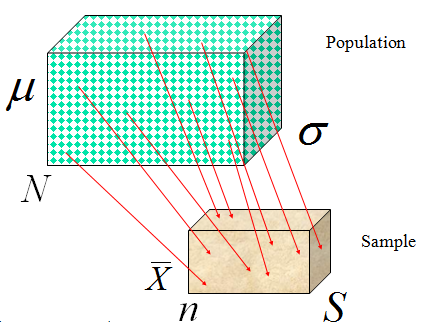 Campioni -Popolazioni
Supponiamo ad esempio di voler misurare la concentrazione di polveri sottili (PM10) nel comune di Padova, in un certo istante. 

In questo caso la “popolazione” `e costituita dai valori del PM10 in tutti i punti della superficie comunale. 

Scegliere un “campione” significa selezionare un certo numero di punti sulla superficie comunale, in cui piazzare dei rilevatori.
Campioni -Popolazioni
Una popolazione statistica può essere un insieme di persone o animali, o un insieme di misure o di osservazioni.

Popolazioni ipotetiche: es.  tutte le possibili estrazioni di due carte da un mazzo;
   Tutti i possibili valori della pressione sistolica letti in un paziente dallo stesso osservatore
Popolazioni fisiche: bambini di V C di una certa scuola

Popolazioni finite : tutti i caprioli che vivono nelle Alpi

Popolazioni infinite: tutti i multipli di 13
Campioni -Popolazioni
Campione:
  un insieme di individui misurati o testati (10 cavie sulle quali si effettua un esperimento)
  un insieme di diversi siti (per i quali si misura la concentrazione di nitrati, o la numerosità di fenicotteri)
Popolazione:
   infinita è formata da un n° potenzialmente infinito di unità statistiche che, in un certo istante, possono anche non esistere fisicamente. 
    La popolazione infinita, per sua natura, può essere osservata solo parzialmente. 
   infinita ( l’insieme delle concentrazioni di nitrati misurabili in tempi diversi in un lago). 
   finita (tutti i geni del genoma umano)
24
Popolazione statistica e popolazione biologica
Attenzione a non confondere la popolazione statistica con la popolazione biologica.

La popolazione biologica si riferisce a tutti gli individui di una determinata specie che si trovano in un’area specifica ad un determinato tempo la stessa specie in uno stesso luogo

A volte una popolazione statistica può non avere alcuna relazione con quella biologica
25
Popolazione statistica e popolazione biologica
La  pianta Frittillaria nel passato era molto diffusa nelle zone umide in Inghilterra. A causa della distruzione del suo habitat ora è confinata in poche località.  In questo caso le popolazioni biologiche sono definite chiaramente e separate tra loro. 

Se si vogliono fare ricerche sulla Frittillaria
  le popolazioni statistiche coinvolte, 
  che possono essere studiate, dipendono 
  dalla domanda che ci si pone.
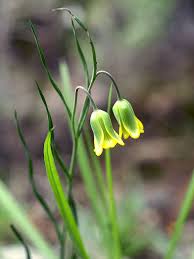 Popolazione statistica e popolazione biologica
Domanda                Unità di campionamento               Pop. Statistica
Che proporzione di        Una singola pianta            Tutte le piante nella
piante sta fiorendo?                                                   pop. biologica 
Quanti semi per pianta?   
  
Quante piante/m2
nel campo
Quanto tempo impiegano                    ????                  
le api a visitare un fiore in
 un’area fissata?   
                                                             ????
Quante api visitano in un 
periodo di osservazione di 
5 min un certo fiore in un giorno?
Popolazione statistica e popolazione biologica
Domanda                Unità di campionamento               Pop. Statistica
Che proporzione di        Una singola pianta            Tutte le piante nella
piante sta fiorendo?                                                   pop. biologica 
Quanti semi per pianta?   Una singola pianta           Tutte le piante in 
                                           in fiore                              in fiore
Quante piante/m2              Un’area di 1m2                        Tutte le aree di 1m2 
nel campo                                                                    nel campo
Quanto tempo impiegano                      
le api a visitare un fiore in
 un’area fissata?                                  ????
Quante api visitano in un 
periodo di osservazione di 
5 min un certo fiore in un giorno?
Popolazione statistica e popolazione biologica
Quanto tempo    Una visita di un’ape   Tutte le visite delle   
impiegano            a un fiore                   api ai fiori               
le api a visitare 
un fiore in un’area
fissata?
Quante api visitano    Un periodo di     Tutti i periodi di 
 in un periodo di        osservazione di    osservazione di 5 min
osservazione di           5 min                   che possono esser
5 min?                                                      osservati
Popolazione statistica e popolazione biologica
ESEMPIO:
 Vogliamo descrivere e contare il n° di specie diverse di invertebrati in aree quadrate di una certa zona
una sola popolazione statistica: la popolazione di tutti i quadrati
diverse popolazioni biologiche
ESEMPIO:
Si vuole analizzare il n° di globuli rossi e bianchi in diversi settori di una piastra
Popolazioni statistiche in laboratorio
Se si fa un incrocio genetico e si determina il fenotipo di ogni discendente l’unità campionaria è un individuo, ma la popolazione è quella di tutti i possibili individui che potrebbero derivare da un incrocio di quel tipo.

Si vuole misurare una concentrazione sconosciuta per conoscerne il valore. 
Quale campione?  
Quale unità campionaria?  
Quale popolazione?
Popolazioni statistiche in laboratorio
Il campione potrebbe, ad es., consistere in 3 volumi di 10ml ottenuti dalla concentrazione sconosciuta. 
L’unità campionaria è un volume di 10ml 
La popolazione comprende tutti i valori della concentrazione che potrebbero essere ottenuti. 

Ci riferiremo sempre a popolazioni statistiche.
Popolazione statistica
La popolazione può corrispondere ad un insieme finito di elementi come ad es. tutti i lupi che vivono nel parco nazionale d’Abruzzo.
  In generale, si preferisce definire la popolazione statistica come un insieme infinito di unità:
perché in alcuni casi l’insieme è realmente infinito come ad es. l’insieme delle lunghezze delle tigri del Bengala che si sono misurate, si misurano e si misureranno in Birmania, o l’insieme di tutti i risultati di un esperimento che può essere ripetuto un numero infinito di volte (almeno in teoria)

perché la dimensione della popolazione è sempre molto maggiore di quella del campione.
33
POPOLAZIONE: ESEMPI
Indagine sull’età media dei lupi in Abruzzo. Quale popolazione statistica?

Indagine sulla produzione di tabacco in Italia.
   Quale popolazione statistica?
34
Disegno campionario
Il disegno campionario o piano di campionamento è il metodo usato per  selezionare il campione.
Occorre che il campione venga scelto in modo casuale in modo da non favorire l’inserimento di alcuni elementi rispetto ad altri, o l’autoselezione tra chi deve rispondere (il campione deve essere rappresentativo della popolazione).
N. B. Scegliere in modo “casuale” non vuol dire “a casaccio”
35
La randomizzazione nelle indagini campionarie
Scegliendo un campione in modo casuale (random) viene data, a tutti gli elementi, la stessa probabilità di essere scelti.
Nel campionamento casuale semplice (CCS) si estrae un campione in cui ogni unità della popolazione ha la stessa probabilità di essere selezionata. Inoltre, campioni della stessa dimensione hanno tutti la stessa probabilità di essere selezionati.
36
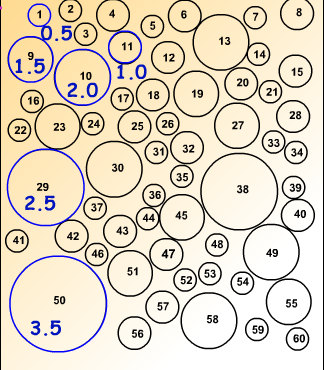 60 cerchi (popo
lazione):

si vuole 
stimare il 
diametro medio.

Occorre estrarre
un campione

Che tipo di campione?
Quale dimensione?
37
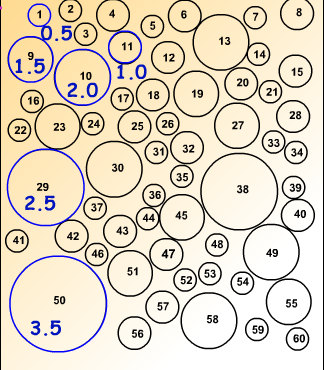 60 cerchi:
si vuole 
stimare il 
diametro medio.
  (µ = 1cm)


Si estrae un campione 
casuale semplice
di dimensione 5.

Come?
38
Come si sceglie un campione casuale semplice?
Il CCS: analogia con le estrazioni senza reimmissione delle unità da un’urna (ad es. gioco del lotto)

a) etichettare le unità
b) usare il computer
c) oppure, usare le tavole di numeri 
       casuali
39
Tavole di numeri casuali
….5965 2913 5612 6361 7075 5490 9626 4307 0840 7945 5801 9383 6173 8358 9236 5543 5811 5520 5814 7864 1223 5344 3649 6397 1678 4400 7715 7614 1209 7729 0220 2108 0784 8837 3916 0282 4490 3442 6471 6593 4131 9772 7594 8863 0874 1864 8117 6411 7012 2682 3074 5746 2723 5681 0989 8015 0818 5380 9981 3758 2939 6585 6658 7756 7916 9770 2868 2128 2665 2386 6003 5982 8829 2833 8160 2101 3365 4121 4522 8216 2039 2993 4362 6363 2914 4955 6364 5237 6456 5561 0176 2425 2968 3834 6077 4302 3499 9938 7231 2136 2161 1365 2764 7836 1584…….

Ogni numero in tabella è, con uguale probabilità, una della 10 cifre comprese tra 0 e 9.
Scegliendo una coppia a caso è ugualmente probabile che sia una delle 100 coppie 00, 01,…,99
Scegliendo una tripletta a caso è ugualmente probabile che sia una delle 1000 triplette 000, 001,…,999

Le cifre sono indipendenti l’una dall’altra
40
Tavole di numeri casuali: esempio
5 elementi da una popolazione di 60.   

   Si osservano ad es. le righe 75 e 76 :

2868 2128 2665 2386 6003 5982 8829 2833 8160 2101 3365 4121 4522 8216 2039 2993 4362 6363 

 Si osservano le coppie di numeri
28 68 21 28 26 65 23 86 60 03 59 82 88 29 28 33 81 60 21 01 33 65 41 21 45 22 82 16 20 39 29 93 43 62 63 63 
               (28    21    26    23     60)
41
Variabilità campionaria: esempio dei cerchi
Cosa può succedere estraendo un campione?
Variabilità campionaria: 
  Estraggo 3 CCS dalla pop. e calcolo la media       del campione
 1)   59    29    13    56    12
        1     2,5    2       1      1          = 1,5
 2)  55    43     58    11    20
      1,5    1        2      1      1           = 1,3      
 3)   2    20      21     8      7
      0,5   1       0,5    1      0,5         = 0,7
Distorsione: esempio dei cerchi
Cosa può succedere estraendo un campione?   
Distorsione  
 Estraggo 2 CCS dalla pop. e calcolo la media       del campione  
 (solo cerchi piccoli)  
 1)   1       2       3       5      7
      0,5   0,5    0,5   0,5    0,5         = 0,5
   (solo cerchi grandi)
 2)  29      38       50       30       13
      2,5     2,5      3,5        2        2        = 2,5
Possibili problemi nel campionamento casuale semplice
Il campionamento casuale semplice spesso non è effettuabile come ad es. nel caso si voglia misurare la lunghezza media di una popolazione di pesci in un certo fiume. 
 Oppure, come nel caso di misurazioni di tipo ecologico dove, ad es., si voglia stimare la concentrazione media di anidride carbonica in un lago.
44
Quanti campioni? Popolazione finita
Data una popolazione di 6 vermi di lunghezza (cm):
    8,  9,  10,  10,  11,  12  vogliamo stimarne la lunghezza media osservando un campione casuale semplice, di dimensione 2, estratto senza reimmissione. 


                    Media della popolazione = ?
   
 La media della popolazione è un parametro incognito
45
Campionamento casuale semplice senza ripetizione
La probabilità di estrarre un particolare campione di numerosità n da una popolazione di dimensione finita N 
     è pari a:


 
 Ci sono          campioni che possono essere 
  generati in questo modo e quindi tutti con la stessa
  probabilità, ossia per mezzo di un campionamento
  casuale semplice. Questo tipo di campionamento viene anche detto “in blocco”, poiché non si è interessati all’ordine di estrazione delle n unità campionarie.
46
Campioni casuali semplici da una popolazione finita- Variabilità tra campionj
Data una popolazione di 6 vermi di lunghezza (cm):
    8,  9,  10,  10,  11,  12  vogliamo stimarne la lunghezza media osservando un campione casuale (CCS), di dimensione 2, estratto senza reimmissione. 









       = 8.5  9.0  9.5  10.0  10.5  11.0  11.5  (valori ottenuti da ciascun campione)
  Media della popolazione = 10cm (che supponiamo nota in quest’es.)
  15 possibili campioni di dimensione 2
47
Variabilità tra campioni e all’interno dei campioni
La variabilità tra campioni dipende in parte dalla variabilità della popolazione. Ad es. una serie di campioni sulla temperatura corporea  mostrerà poca variabilità tra l’uno e l’altro, mentre gli stessi campioni mostreranno grande variabilità se le misure saranno riferite alla pressione del sangue.

La variabilità tra campioni dipende in parte anche dalla dimensione dei campioni. Più sono grandi più si somigliano

La variabilità all’interno dei campioni dipende dal fatto che gli individui non sono tutti uguali.
48
Parametri e stime
Nell’esempio precedente si vuole stimare la media incognita della popolazione , ossia un parametro incognito della popolazione.
A tale scopo si fa uso della media campionaria        calcolata su un solo campione, ossia di una statistica campionaria.
Si noti come il valore di      vari al variare del campione  possibile errore di campionamento
49
Errori di campionamento
L’errore di campionamento è la differenza tra il risultato relativo al campione e quello relativo alla popolazione effettiva; tale errore è dovuto alle fluttuazioni casuali nei campioni. 
Nell’es dei vermi gli errori di campionamento sono dati dalla differenza tra il valore 10 (media della pop) e i valori delle medie campionarie 
Un errore non dovuto al campionamento si verifica quando i dati del campione sono raccolti o analizzati in modo sbagliato (ad es. campione distorto, strumento di misura impreciso, o dati registrati erroneamente)
50
Errori di misura
Errore di misura- difficile da evitare, può rappresentare una componente importante della variabilità.
Per es. è noto che la caratteristiche comportamentali  hanno una bassa ripetibilità: la misurazione di un comportamento in un individuo potrebbe dare un risultato diverso se ripetuta in un secondo momento. 
Si può ridurre l’errore di misura eseguendo misurazioni precise. Se impossibile si misura più volte ogni individuo e si usa la misura media
51
Il campionamento casuale a strati
Ci sono altri disegni campionari che costruiscono campioni probabilistici come il CCS.
 Nel campionamento casuale a strati si suddivide la popolazione in gruppi di unità simili, o strati. Si sceglie, poi, un CCS per ogni strato (non necessariamente della stessa dimensione) e si uniscono alla fine tutti i CCS formando un unico campione.
Il campionamento a strati ha senso solo se la caratteristica da analizzare mostra differenze consistenti tra i vari strati.
Se gli strati sono ben scelti, si ha una maggior precisione delle stime dei parametri della popolazione rispetto al campionamento casuale semplice
52
Campionamento a strati
Popolazione
1° strato
2° strato
3° strato
Estrazione casuale
campione
53
Campionamento a strati
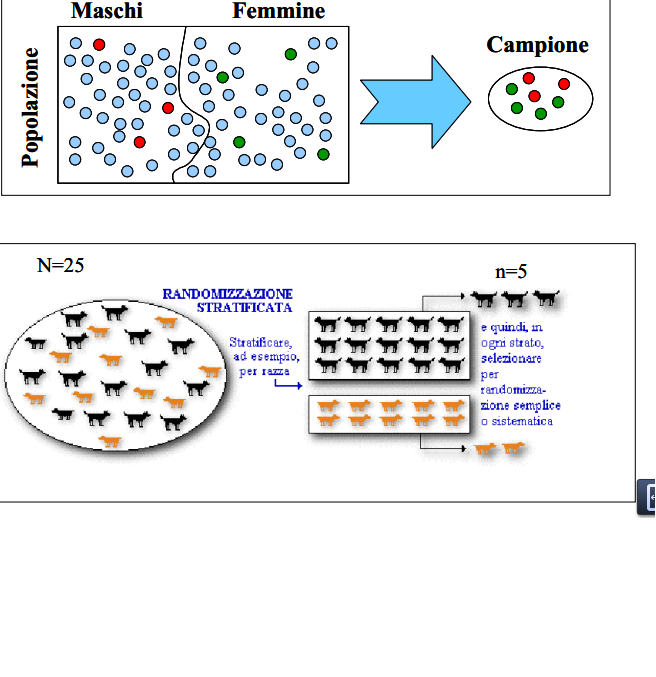 I campioni casuali estratti
da ogni strato possono avere numerosità diversa
54
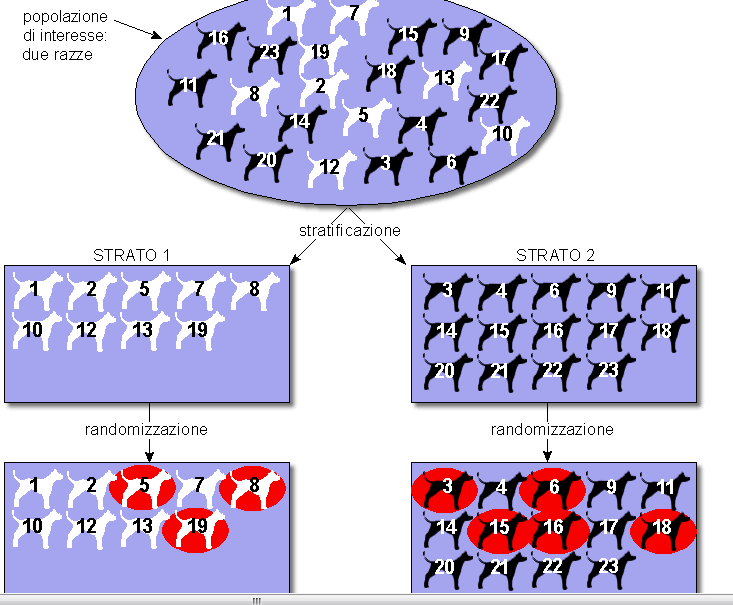 I campioni casuali estratti
da ogni strato possono avere numerosità diversa
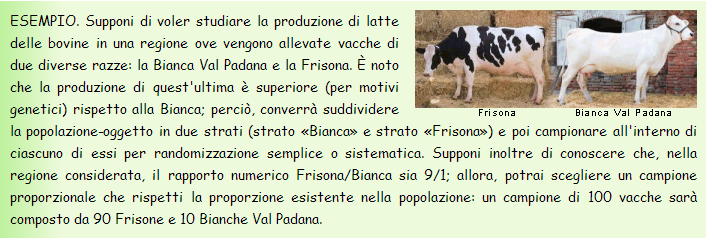 Esempio. Si vuole estrarre un campione di piante da un grande appezzamento sperimentale in cui le piante vengono cresciute in 3 file. Lo scopo è di stimare il raccolto totale dell’appezzamento. Un’ispezione ha mostrato che ci sono differenze tra i raccolti delle piante nelle diverse file. Le file sono usate come strati. 
Quante piante dobbiamo campionare da ogni fila?
 Più sono numerose le piante in una fila, o più sono variabili i raccolti delle piante in una fila, più deve essere grande la dimensione del campione.
Supponiamo che per ragioni pratiche la numerosità del campione non possa superare 140.
57
Continuazione esempio
Noti il numero di piante Ni e la deviazione standard si per ogni strato, è possibile procedere in 3 diversi modi per scegliere la dimensione del campione per ogni strato.
                         Cosa fareste?
58
Noti il numero di piante Ni e la deviazione 
standard si per ogni strato, è possibile 
procedere in 3 diversi modi per scegliere
la dimensione del campione per ogni strato.
59
Nello schema di campionamento ottimale, allo strato 2 corrisponde la dimensione campionaria maggiore, perché è lo strato più variabile ed è il secondo più grande.


Perché non un CCS?
60
Campionamento a strati
Esempio. Si vuole estrarre un campione di piante da un grande appezzamento sperimentale in cui le piante vengono cresciute in 3 file. 
  Lo scopo è di stimare il raccolto totale dell’appezzamento.
  Un’ispezione ha mostrato che ci sono differenze tra i raccolti delle piante nelle diverse file.
61
Campionamento a strati
Le file sono usate come strati.


Perché non un CCS?
Campionamento: come?
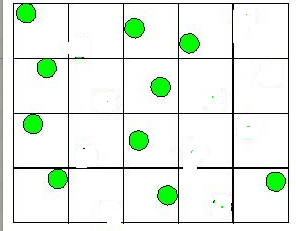 La copertura  non è equilibrata e alcune zone sono scoperte. Un unico CCS per tutta  la superficie?
Dividiamo la popolazione  di unità campionarie in strati orizzontali di unità in qualche modo simili tra loro.

 Poi estraiamo CCS da ogni strato
Campionamento a due stadi
Questo tipo di campionamento viene usato se si deve campionare da una popolazione molto numerosa (ad es. di piante, microrganismi, ecc.).
Gli elementi della popolazione sono divisi in gruppi possibilmente della stessa numerosità. Si estrae poi un campione casuale di n gruppi (1° stadio) e si sceglie un elemento (o più elementi) a caso in ciascuno di questi n gruppi (2°stadio). I gruppi possono ad es. essere nidiate o gabbie che sono le unità su cui effettuare il campionamento.
Il campione risultante sarà non distorto.
Attenzione La scelta di un appropriato piano di campionamento è importante nel piano di uno studio e può condizionare fortemente l’esito dello stesso.
65
Campionamento a grappoli (a 2 stadi)
Popolazione
1° gruppo*
2° gruppo
3° gruppo
.……
k° gruppo
I STADIO: Estrazione casuale dei gruppi (ad es:1°,3°,k°)
II STADIO: Estrazione casuale delle unità dai gruppi scelti
campione
*si parla di grappolo o gruppo di unità della popolazione
66
Campionamento  a grappolo
Il campionamento a grappolo è meno preciso dei campionamenti  visti prima, pertanto il suo uso è giustificato  se la pop. è molto numerosa o se ci sono ragioni economiche. Se il budget è limitato questo tipo di campionamento permette di ottenere campioni maggiori rispetto agli altri metodi.
Il grappolo è di fatto una  popolazione in miniatura, che ne rispetta tutte le caratteristiche fondamentali. 
 La condizioni per cui abbia senso effettuare un piano di  campionamento a grappoli è che ci sia molta eterogeneità all’interno dei grappoli e molta omogeneità tra loro. Basta  prenderne quindi solo alcuni per rappresentare le caratteristiche  dell’intera popolazione
Campionamento  a 2 stadi (a grappolo)Esempio
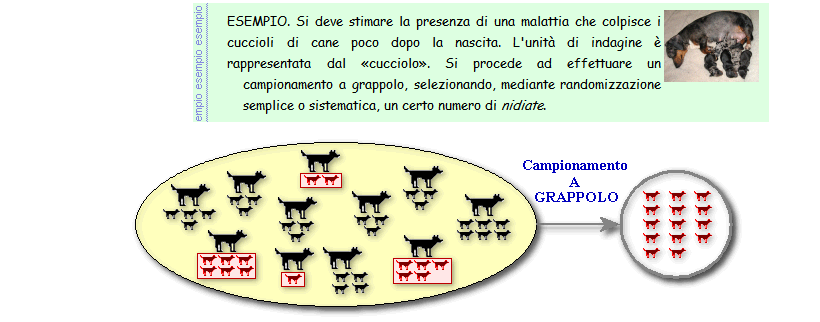 68
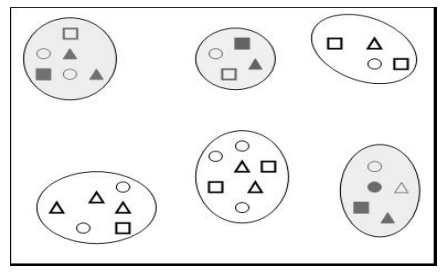 molta eterogeneità all’interno dei grappoli  (o gruppi) e molta omogeneità tra loro
ESEMPIO
Una scuola media superiore è formata da 78 classi (gruppi), ciascuna di 24 studenti. 

Si desidera estrarre un campione per stimare il numero medio di ore settimanali dedicate allo sport. 

Per motivi organizzativi e di costo si decide di selezionare 10 classi (I stadio)e di porre la domanda a tutti gli studenti delle classi estratte (II stadio), durante una delle ore di lezione.
Esempio. Si vuole stimare la superficie totale delle foglie degli alberi in una determinata area.
Si può usare il campionamento a 2 stadi: prima si effettua  un campionamento di piante, poi un campionamento di foglie.

NOTA Il campionamento a strati e quello a 2 stadi possono sembrare simili, ma sono completamente diversi. Nel campionamento a strati si formano dei gruppi all’interno dei quali le unità siano il più possibile omogenee, e si campiona da tutti gli strati. Nel campionamento a 2 stadi si formano dei gruppi, sulla base di raggruppamenti naturali o artificiali, tali che siano il più possibile disomogenei al loro interno (in modo da evitare di scegliere un campione di gruppi “particolari”). Si campiona solo da pochi gruppi estratti.
71
Esempi di campionamento
In uno studio (Determining Reef Fish Abundance in Marine Protected Areas in the Northern Mariane Islands-2008), si voleva stimare l’abbondanza dei pesci di alcuni atolli. Campionamento a strati.
 Gli strati sono basati sull’habitat qualitativo o sulla profondità marina.
72
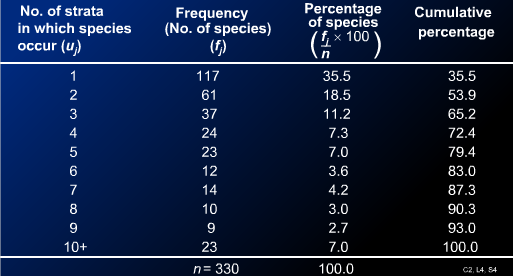 73
Campionamento a strati e a stadi
Sia gli strati, sia i gruppi sono sottoinsiemi della popolazione che non si sovrappongono.
Nel campione finale sono rappresentati tutti gli strati, ma solo un sottoinsieme di gruppi. 
Col campionamento a strati i migliori risultati si ottengono quando gli elementi negli strati sono internamente omogenei.
Col campionamento a stadi i migliori risultati si ottengono quando gli elementi all’interno dei gruppi sono internamente eterogenei.
74
Quale campionamento?
1) Si deve stimare la quantità media del raccolto in una certa piantagione di tabacco. L’unità di indagine è rappresentata da…..?
Che tipo di campionamento?
2) Si vuole estrarre un campione di studenti del II anno in una certa università per studiarne le conoscenze informatiche.  Come?
Stratificazione per facoltà, nell’ambito della facoltà per  corso di laurea, considero il II anno e stratifico per sesso.

3)Un ricercatore della J.Hopkins University intervista tutti i pazienti cardiopatici di 30 ospedali che ha scelto a caso nel suo stato. Quale campionamento ha usato?
75
Campioni probabilistici
La struttura generale per il campionamento statistico è il campione probabilistico. I disegni campionari che abbiamo studiato producono campioni probabilistici
Campione probabilistico
Un campione probabilistico è un campione scelto a caso. Per ottenere un campione probabilistico è necessario conoscere quali campioni sono possibili e che probabilità ha ogni campione di essere estratto.
Attenzione agli errori di copertura, alle mancate 
risposte, alle distorsioni nelle risposte.
Si noti che più è grande il campione, più è efficace 
la randomizzazione nel produrre un campione 
rappresentativo.
76
La variabilità
Come descrivere gli “individui che variano”?
L’unico modo per risolvere il problema sarebbe di considerarli tutti.
Esempio
   Diversi tipi di cellule nel sangue dei vertebrati (globuli rossi e diverse forme di globuli bianchi).
  Se volessimo descrivere in quale proporzione questi globuli si presentano nelle rane sane, dovremmo trovare qual è la percentuale per ciascun tipo. 
  Se esaminassimo al microscopio una piccola quantità di sangue, potremmo avere una situazione come in figura 1.
  La risposta varierebbe  a seconda del punto di osservazione nella slide, ma si potrebbero esaminare molte diverse slides, e molte rane sane!!           Enorme numero di osservazioni possibili.
Fig 1
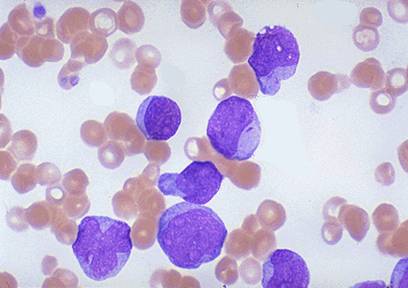 Distorsione
Un problema è legato all’uso di un campione
Come scegliamo il settore in cui contiamo le cellule?
Si potrebbe incorrere in una sottostima o sovrastima sistematica del parametro della popolazione se il campionamento non è effettuato correttamente o lo strumento non è adeguato.
Questo tipo di errore è detto distorsione
La distorsione (bias) è una discrepanza sistematica tra le stime e il valore vero della caratteristica di interesse della popolazione.
Campione non rappresentativo-Distorsione
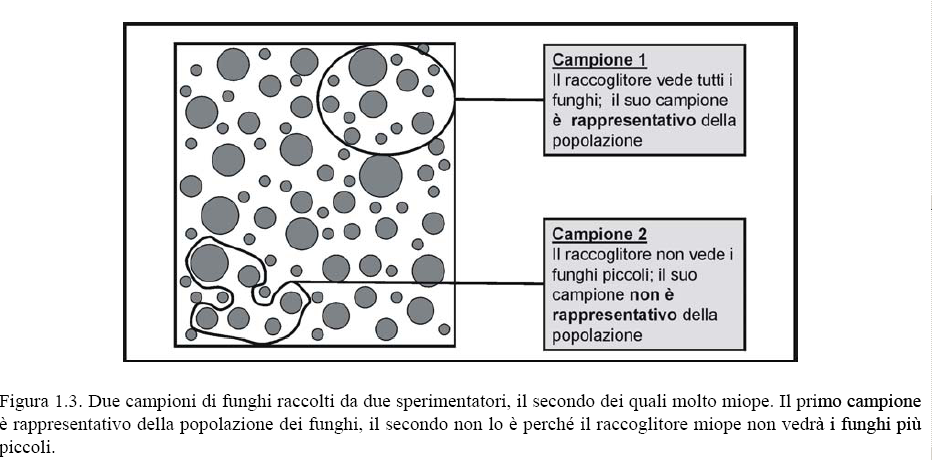 80
Peso dei topi campagnoli attirati in una trappola
E’ nota la media dei pesi della popolazione dei topi:
 M = 134,5 g
 a) molta distorsione, poca variabilità
110, 112, 111, 112, 114, 107, 105 (   =110,1, s=3,1)
 b) poca distorsione, molta variabilità
 111, 135, 140, 120, 130, 150,132  (   =131,1 s=12,8)
 c) molta distorsione, molta variabilità
  110, 105, 135, 165, 149, 130, 135  (  =147, s=42,1)
 d) poca distorsione, poca variabilità
 139, 132, 140, 143, 133, 135, 137  (  =137 s=4)
81
Campione non rappresentativo   Distorsione 
Esempio: per stimare la densità di animali in una determinata zona, è stato scelto un campione di superfici quadrate nella zona stessa (v. figura).
Questo campione sovrastima la densità media e sottostima la varianza. Infatti, per caso, tutti i quadrati sono in zone di grande densità. 
Tale campione è distorto e non è  rappresentativo della popolazione. Se si possedesse una mappa delle densità della zona si rifiuterebbe un simile campione che non è  rappresentativo della popolazione.
Nella  pratica può essere difficile realizzare un campionamento del tutto casuale.
82
83
Campioni non probabilistici: esempi
Si ha un campionamento non probabilistico quando le unità della popolazione non hanno una probabilità predefinita e non nulla di entrare a far parte del campione. 
Campionamento accidentale:
si ha un campionamento accidentale quando il ricercatore sceglie come rispondenti alla sua indagine le prime persone che capitano, senza criteri definiti.
Campionamento a valanga:
composto da più fasi, dopo aver intervistato alcune persone dotate delle caratteristiche richieste, queste persone servono per identificare altri soggetti che possono essere intervistati in una fase successiva e che a loro volta producono informazioni per identificare altri soggetti con le caratteristiche per essere inclusi nel campione, creando così un effetto a valanga.
Campionamento a elementi rappresentativi:
si ha un campionamento a elementi rappresentativi quando si selezionano all'interno della popolazione gli elementi che il ricercatore ritiene rappresentativi per gli obiettivi della ricerca.
84
I metodi di campionamento più comuni
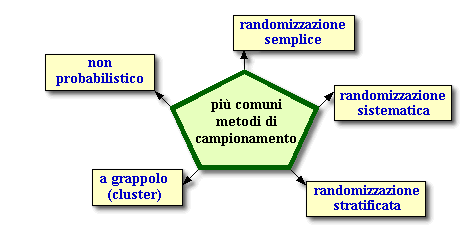 Campionamento non probabilistico
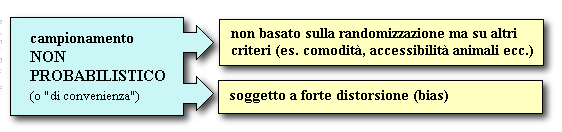 Gli esperimenti
Negli studi sperimentali i dati vengono raccolti tramite un esperimento.
In un esperimento si sottopongono le unità sperimentali (soggetti) ad alcuni trattamenti per osservarne le reazioni (risposte). 
Un trattamento è una condizione sperimentale applicata ai soggetti.
87
Gli esperimenti
Esperimento
Unità sperimentale   Trattamento     Risposta
       pomodori             fertilizzante       raccolto
       topo                     radiazioni          mortalità
       paziente               farmaco            pressione

Si parla anche di variabile esplicativa (trattamento
e di variabile di risposta (risposta)
88
Disegno degli esperimenti--Disegni completamente randomizzati
Si vuole confrontare una nuova varietà di granturco, con contenuto alterato di amminoacidi, con una varietà normale. 
Si hanno a disposizione 30 pulcini. Si assegna, a caso, ciascuna varietà a 15 pulcini maschi di 1 giorno. Dopo 21 giorni si misura l’aumento di peso nei 2 gruppi.

  Come avviene l’assegnazione casuale?
89
Disegni completamente randomizzati
Basta assegnare a caso i primi 15 pulcini al I trattamento
  (occorre generare 30 numeri casuali da 1 a 30 )
1)  numerare i soggetti (30)
  2)  usare le tavole dei numeri casuali per assegnare i soggetti ai trattamenti
11309  22069   26239  42564  19623  92280  07246…….!
90
Disegno degli esperimenti--Disegni completamente randomizzati
I trattamento
nuova varietà
granturco
I gruppo
15 pulcini
Asse
gnazione 
casua
le
Si osservano 
gli effetti dei
tratt. sul peso
II trattamento
varietà di granturco
 normale (controllo)
II gruppo
15 pulcini
1)  numerare i 30 pulcini
  2)  usare i numeri casuali generati per assegnare i pulcini 
        ai trattamenti
91
Disegno degli esperimenti--Disegno completamente randomizzato
I trattamento
Nuovo farmaco
I gruppo
20 soggetti
Asse
gnazione 
casua
le
Si osservano 
gli effetti del
farmaco
II gruppo
(controllo)
20 soggetti
II trattamento
Placebo (controllo)
1)  numerare i soggetti (40)
  2)  usare le tavole dei numeri casuali per assegnare i soggetti ai trattamenti
11369  23569   26339  42564  39623  92280  17246…….!
92
La randomizzazione
In un disegno completamente randomizzato tutti i soggetti sono assegnati in modo casuale ai trattamenti.
Ad esempio, supponiamo che un esperimento voglia verificare l’efficacia di un farmaco (causa) per ridurre la pressione (effetto).
Soggetti con caratteristiche simili vengono assegnati a caso ai due gruppi (trattati e controllo).

Se, invece, il farmaco fosse assegnato a un solo gruppo di soggetti, l’effetto dell’assunzione del farmaco potrebbe confondersi con le caratteristiche dei soggetti quali, ad esempio, peso, tipo di dieta, attività fisica svolta…… 
Perciò non sarebbe possibile stabilire una relazione di causa-effetto.
Fattori di confondimento
94
Fattori di confondimento
In statistica, con il termine fattori di confondimento si indica la  presenza di altri fattori o variabili che interferiscono con la possibilità di identificare un particolare fattore come agente causale di un dato evento.
Disegno completamente randomizzato
I gruppo
20 studenti
guida
(controllo)
Asse
gnazione 
casua
le
Si confrontano i
tempi di frenata
II gruppo
20 studenti
guida e parla
al telefono
Il controllo
Il confronto con un gruppo di controllo permette di ridurre il più possibile l’influenza di altri fattori che potrebbero confondere l’effetto vero del trattamento.

In generale, il disegno sperimentale tende a controllare il più possibile i fattori esterni ai quali non si è interessati.
97
La Replica
E’ importante ripetere le osservazioni o i trattamenti per avere un’indicazione della variabilità dei risultati e quindi un’idea della precisione delle nostre stime.
Come ripetere ogni trattamento in un esperimento pianificato?
Esempio: confronto tra 3 diversi fertilizzanti (A, B, C) da applicare a un campo.
98
Possiamo confrontare la variabilità dei raccolti dei 4 
plots a cui è stato somministrato il fertilizzante A. 
Più repliche abbiamo, meglio stimeremo i raccolti medi
 e le differenze tra questi
99
I principi base di un esperimento
Sono 3 i principi base di un esperimento:

Randomizzazione
Controllo
Repliche
Studi di osservazione
In uno studio di osservazione si studiano e si confrontano le unità a cui è capitato di  “ricevere un trattamento”. Il trattamento non viene imposto e non si cerca di influenzare le risposte.
Nota: Le indagini campionarie viste prima, che selezionano una parte della popolazione d’interesse per studiarne tutto l’insieme, sono un esempio di studio di osservazione
101
Studi di osservazione
Studio di osservazione

Unità         Trattamento       Risposta
patate     condizioni meteo    raccolto
individuo       radiazioni         mortalità
paziente        fumo              tumore(polmone)
102
Studi sul campo
Anche lo studio sul campo è uno studio di osservazione.
In questo caso, si osserva direttamente il comportamento che interessa studiare, in genere in un ambito naturale. 
Molte delle conoscenze sul comportamento animale sono state ottenute con questo tipo di studi.
Questo vale per tutte quelle aree di ricerca dove indagini campionarie e esperimenti sono impossibili.
103
Studi di osservazione e Esperimenti
Gli studi di osservazione non possono essere usati per valutare gli effetti di un qualche intervento sulle unità sottoposte a studio, possono solo identificare possibili cause di effetti.
 
Solo un esperimento ben disegnato e ben eseguito può stabilire un rapporto di causa ed effetto (tra il trattamento e la risposta).
104
Torniamo all’esempio dell’ esperimento che vuole verificare l’efficacia di una nuova varietà di granturco per pulcini (causa) per aumentare il peso (effetto).
Soggetti con caratteristiche simili vengono assegnati a caso ai due gruppi: trattati e controllo (granturco normale).
Se, invece, un gruppo di soggetti fosse semplicemente osservato (studio di osservazione), l’effetto della nuova varietà di granturco potrebbe confondersi con le caratteristiche dei soggetti quali, ad esempio, peso, sesso…… 
Perciò non sarebbe possibile stabilire una relazione di causa-effetto.
105
Studi di osservazione Un esempio
Uno studio di osservazione, durato 11 anni, su un gruppo di fumatori e non fumatori, ha mostrato che ci sono state 7 morti per tumore al polmone su 100000, nel campione di non fumatori, mentre ce ne sono state 166 su 100000, nel campione di fumatori. 
Tuttavia questo non prova che fumare causa il tumore ai polmoni, perché i fumatori, ad esempio, potrebbero fumare a causa dello stress o dello stile di vita e questo potrebbe provocare il tumore polmonare.
106
Un esperimento
Torniamo all’esempio dello studio di osservazione sul fumo.
Per controllare il fattore (stress) che si confonde col fattore fumo, si possono dividere i due campioni in diverse categorie di stress (esperimento). 
Quindi si confrontano i fumatori e non fumatori che sono nella stessa categoria di stress.
Solo così si può stabilire una relazione di causa (fumo) – effetto (tumore).
107
Riassunto
Gli studi di osservazione e gli esperimenti producono dati che servono a rispondere a domande specifiche. 
Le indagini campionarie, che selezionano una parte della popolazione d’interesse per studiarne tutto l’insieme, sono un esempio di studio di osservazione.
Negli esperimenti, a differenza degli studi di osservazione, i soggetti vengono sottoposti a trattamenti.
Gli studi di osservazione spesso non riescono a mostrare l’influenza di una variabile su un’altra, perché possono esserci effetti di confondimento.  
Il disegno campionario è il metodo usato per scegliere il campione. (Attenzione alla distorsione e variabilità)
108
Il campione probabilistico più importante è il campione casuale semplice. 
Altri campioni probabilistici sono: il campione a strati e il campione a due stadi
Per scegliere un CCS si possono usare le tavole dei numeri casuali o un software statistico. 
In un esperimento si somministrano uno o più trattamenti ai soggetti.
Il disegno di un esperimento descrive la scelta dei trattamenti e il modo in cui i soggetti sono assegnati ai trattamenti.
Con gli esperimenti è possibile provare l’esistenza di relazioni causa-effetto.
Controllo, randomizzazione e repliche alla base di un disegno degli esperimenti
109
ESERCIZI
1. Quali tra le seguenti fonti di dati possono essere considerate fonti attendibili di dati statistici? 
(a) Dati ISTAT
(b) Un esperimento di laboratorio
(c) L’esperienza personale
(d) Un sondaggio aperto sul sito internet de ”La Repubblica”
(e) Il censimento
110
ESERCIZI
In un’indagine statistica del 1998 si sono confrontati due trattamenti per la cura del tumore al seno: la mastectomia e la radioterapia. 
Lo studio è stato effettuato nel seguente modo:
Si sono confrontati i tempi di sopravvivenza delle pazienti in 25 ospedali dal momento della prima diagnosi e si sono riportati i dati nella seguente tabella:  
                     sopravvivenza             sopravvivenza
                      > 3 anni                              < 3 anni
                       
    Mastectomia          60                             40                          Radioterapia         210                            90
111
Da questa indagine statistica possiamo dedurre che la radioterapia è più efficace della mastectomia nel prolungare l’aspettativa di vita?                    V         F
  
Per ciascuna delle seguenti variabili:
 Tempo di sopravvivenza 
 Tipo di intervento: mastectomia/radioterapia 
indicare se sono:
variabile esplicativa
 variabile di risposta
112
In uno studio sull’efficacia di due diversi farmaci A e B per ridurre la pressione, è stato confrontato un gruppo di 50 maschi di 60 anni che aveva  fatto uso del farmaco A, con un altro gruppo di 50 maschi della stessa età che aveva usato il farmaco B.
 Si è notato che, mediamente, il livello di pressione è inferiore nei soggetti che assumono il farmaco A.
 
   1.  Si tratta di un esperimento o di uno studio di osservazione?
  2.  Qual è la variabile di risposta?
  3.  E’ possibile concludere che il farmaco A ha effetto nel ridurre la pressione.
113
Esempio
1) quale delle seguenti affermazioni è vera?
    I. Un’indagine campionaria è un esempio di disegno sperimentale
II. Il miglior metodo per studiare relazioni casuali è uno studio di osservazione
    (A) I  (B) II  (C) Tutte(D) Nessuna
114
Esempio
Viene testato un nuovo farmaco contro il raffreddore su 200 individui: 
100 uomini e 100 donne.
Gli uomini ricevono il farmaco e le donne no.

Alla fine dello studio si osserva che gli uomini hanno avuto meno raffreddori.

E’ corretto?  Come pianifichereste questo esperimento?
Non ci sono controlli
Il sesso si confonde con l’uso del farmaco        
Uomini e donne potrebbero essere assegnati a caso al farmaco
Un gruppo potrebbe ricevere un placebo
115
Nella tabella seguente sono riportate le informazioni relative a un campione di sette piantine di pomodori di una data piantagione Lo scopo dello studio è di confrontare la crescita media delle piantine di pomodoro trattate con i 3 fertilizzanti A, B, C.
Qual è la popolazione di riferimento? Qual è l’unità statistica?
Si tratta di un esperimento o di uno studio di osservazione?
Qual è il parametro che vogliamo stimare? Come lo stimiamo?
116
Esercizio
Un campione di pazienti ipertesi viene suddiviso in modo casuale in due gruppi. Ad un gruppo viene somministrato un farmaco contro l’ipertensione, mentre all’altro gruppo viene somministrato un placebo.
Dopo sei mesi dall’inizio della terapia, sono stati confrontati i valori delle pressioni del sangue nei due gruppi.
 Dire se si tratta di: 
(a) un esperimento
(b) uno studio di osservazione
117
ESERCIZIO

Supponendo di voler condurre un’indagine, a Roma, sull’uso di cannabis da parte degli studenti che frequentano l’ultimo anno delle scuole superiori
   i) poiché le scuole superiori sono molte, che tipo di campionamento effettuereste?
ii) descrivete, in modo sintetico, come lo effettuereste
118
Quali domande sui dati per un’indagine statistica?
Perché?
      _ Qual è lo scopo dell’indagine
Chi?
      _ Quali unità statistiche, quante
Quali variabili?
      _ Quali variabili, quante, quali  
         unità di misura
119
L’analisi esplorativa dei dati
Nelle prossime lezioni studieremo i metodi per
   a) esplorare e b) descrivere i dati.
A tale scopo faremo uso di 
    a) grafici
         istogrammi, grafici ramo-foglia, box-plot,...
    b) riassunti numerici
         centro, dispersione, percentili,...
Attraverso l’analisi esplorativa dei dati cerchiamo di capire cosa i dati “vogliono dire”.
120
Popolazione, unità statistiche, caratteri
In statistica, il termine popolazione indica qualunque insieme di elementi o unità statistiche che sono l’oggetto della ricerca. 
Una variabile è un qualunque carattere o caratteristica misurabile o osservabile su un’unità statistica.
I caratteri possono assumere modalità o valori differenti sulle diverse unità statistiche.
121
Popolazione
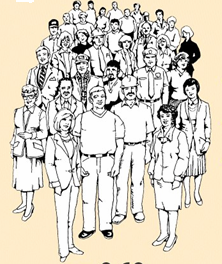 Valore o Modalità
(es. altezza = 1.65, 
colore vestito = rosso)
Unità statistica o di campionamento
Campione
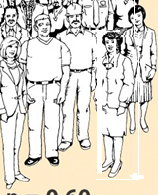 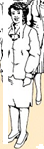 Variabile o carattere statistico 
(es. altezza, colore del vestito )
122
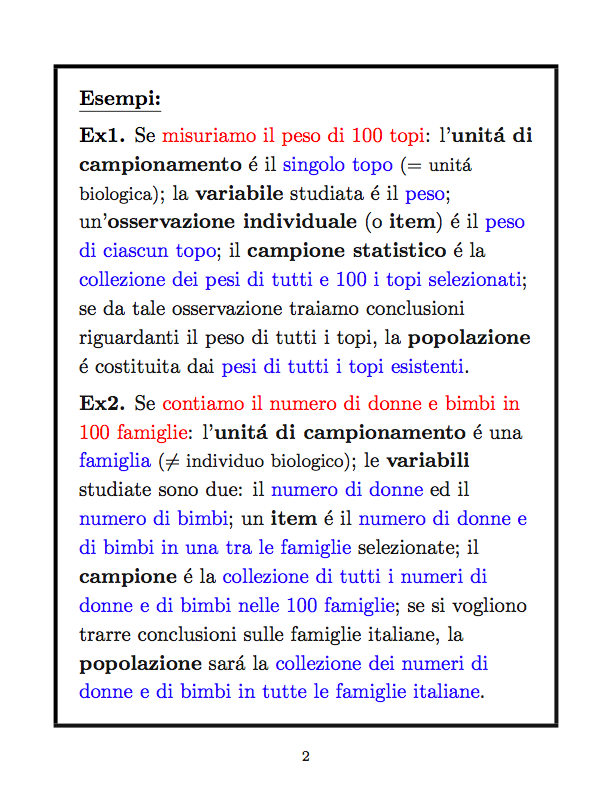 123
ESEMPIO
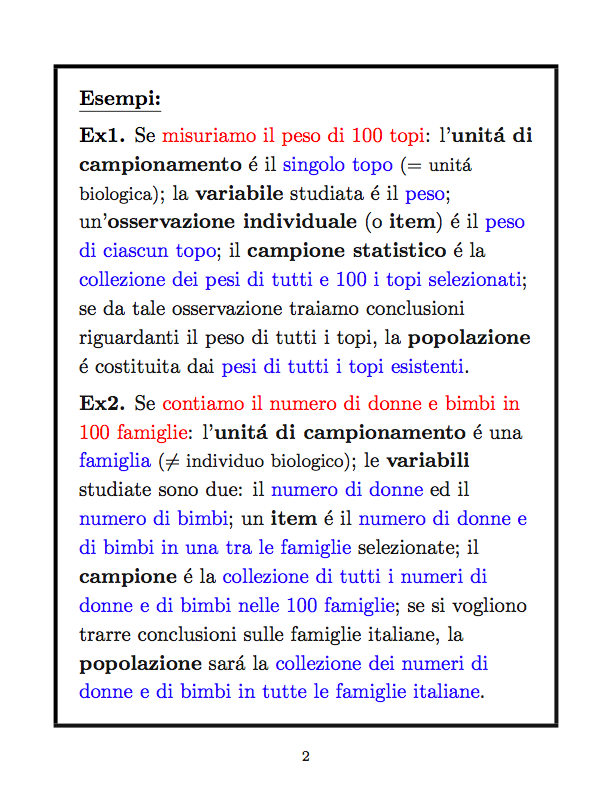 124
Tipi di caratteri o variabili
I caratteri o variabili possono essere  
    qualitativi  o quantitativi. 

   Una variabile qualitativa definisce il 
      gruppo (categoria) di appartenenza.
      Ad es. il gruppo sanguigno, il sesso
   Una variabile quantitativa misura o 
      conta qualcosa.
       Ad es. l’altezza di un individuo, il numero di 
       figli in una famiglia
125
Variabili qualitative
2 tipi:
Variabili categoriche (con scala nominale) che non possono essere ordinate 
   Ad es. la specie, il sesso, il tipo di habitat         
   Variabili categoriche di uso frequente sono le variabili binarie con 2 sole categorie possibili.
Variabili ordinate (con scala ordinale) che possono essere ordinate
   Ad es. la scala di abbondanza per la classificazione dell’abbondanza di diverse specie di piante (dominante, abbondante, frequente, non comune, rara)
126
Variabili qualitative
Molti metodi dell’inferenza statistica non possono essere applicati a v. qualitative

Ma anche un semplice calcolo come la media non può essere effettuato.

Es: gruppo sanguigno medio per 20 individui???????
127
Variabili quantitative
Variabili quantitative discrete 
Le variabili discrete derivano in  genere da conteggi
   Ad es. il numero di uova deposte da un uccello,
   Il n° di figli per famiglia 
   
Variabili quantitative continue
   Ad es. la temperatura, il peso di un individuo,
   la pressione sanguigna
128
Che tipo di variabile? Esempio
Se un biologo che studia il comportamento di animali di una certa specie vuole codificare, in una serie di esperimenti, le reazioni degli animali come:
 a) molto aggressivo b) aggressivo c) neutrale d) sottomesso e) molto sottomesso 
Qual è la variabile che si studia?
Di che tipo di variabile si tratta?
129
Popolazioni - campioni - osservazioni
Se le osservazioni sono misurazioni 

Si vuole misurare la lunghezza del becco di  corvi catturati su un posatoio

Unità statistica:               
Variabile:                         
Osservazione o valore:
Campione:                      
Popolazione statistica:                   			
Popolazione biologica:
130
Popolazioni - campioni - osservazioni
Se le osservazioni sono misurazioni 

Unità statistica:              un corvo di un posatoio
Variabile:                         lunghezza del becco
Osservazione o valore:  8 mm
Campione:                       i corvi catturati sul posatoio e 			              misurati
Popolazione statistica:   i corvi del posatoio che                  			              sono catturabili e misurabili     
Popolazione biologica:   la popolazione biologica può       comprendere uccelli non  catturabili (ad es. maschi e femmine di altri posatoi). 				      Oppure la popolazione statistica può includere individui di più popolazioni biologiche (ad es. se ci sono migratori invernali).
131
Se le osservazioni sono conteggi

Quante conchiglie su una certa spiaggia?



Unità statistica o campionaria:
Variabile:
Osservazione:
Campione:                     
Popolazione statistica:
Popolazione biologica:
132
Se le osservazioni sono conteggi

Osservazione:                        23
Variabile:                     numero di conchiglie
Unità statistica:             un quadrato di area determinata 			                 in cui si setaccia la sabbia e si 				       contano le conchiglie
Campione:                     il numero di quadrati (unità 			                           campionarie) esaminati
Popolazione statistica:       il numero totale di quadrati che 
                                              si possono individuare in tutta
                                              l’area di studio
Popolazione biologica:        nessuna relazione tra popolazione
                                              statistica e biologica
133
E’ importante precisare il livello di misura dei dati osservati per determinare la procedura statistica da usare per analizzarli.
134
Proporzioni, percentuali, rapporti, tassi
A volte, in biologia, si opera sui dati osservati per ottenere dei numeri derivati.

 Esempi importanti di variabili derivate sono le proporzioni, le percentuali, i rapporti e i tassi.
135
Proporzione-- Percentuale
Una proporzione è il rapporto di una parte sul tutto.
   Ad es. se la lunghezza totale del corpo (testa+torace+addome) di un insetto è 7.2mm e se la testa è lunga 2.7mm, la proporzione della testa rispetto al corpo è  2.7/7.2=0.37.
   Ad es. Mortalità = N° morti/ N° abitanti
Una percentuale è una proporzione moltiplicata per 100.
    Ad es. 2.7/7.2=0.37, se si moltiplica per 100 37%
136
Rapporti
Un rapporto è una parte divisa per un’altra parte (il numeratore non è compreso nel denominatore).
Se la larghezza della capsula della testa di un insetto è 1.31mm e la lunghezza è 2.7mm  il rapporto larghezza/lunghezza è pari a 1.31/2.7.
Se in un campione ci sono 25 femmine e 32 maschi, il rapporto femmine/maschi è pari a 25/32=0.78  o  1:32/25 = 1/1.28, ossia, il rapporto femmine/maschi è  1/1.28.
137
Tassi
In biologia, spesso, si fa riferimento ai tassi considerati come rapporti tra un’osservazione e un periodo di tempo.
I tassi sono utili per esprimere variabili quali la crescita e i cambiamenti di una popolazione.
Ad es. un germoglio cresce 15cm in 5 giorni
    Il rapporto è 15:5 = 3:1
    Il tasso è 3 cm/giorno
138
ESERCIZIO
Per ciascuna delle seguenti variabili:
 Tempo di sopravvivenza 
 Tipo di intervento: mastectomia/radioterapia 
indicare se sono:
(a) quantitative continue
(b) quantitative discrete
(c) qualitative ordinate
(d) qualitative categoriche
139
ESERCIZIO
Pressione del sangue (in millimetri di mercurio) 
Livello di calcio nel sangue (microgr./ml) 
indicare se sono:
(a) quantitative continue
(b) quantitative discrete
(c) qualitative ordinate
(d) qualitative categoriche
140
ESERCIZIO
Si vuole condurre uno studio ecologico sullo stato di un lago e, come primo passo, si individuano 4 variabili che possano descriverlo:
     la temperatura T dell'acqua (gradi centigradi), 
     il ph (moli per decimetro cubo), 
     il volume V di acqua contenuta nell'invaso (decimetri cubi), 
     la torbidita' dell'acqua (numero di particelle solide non  solubili contenute in un decimetro cubo)

   Per ogni variabile, indicare se si tratta di una variabile:
(a) quantitativa continua,
(b) qualitativa ordinata,
(c) quantitativa discreta,
(d) qualitativa categorica.
141
ESERCIZIO
Per ciascuna delle variabili che seguono:
        tipo di habitat                                                                                              
        intensità di un terremoto                                                                             
       posizione nella graduatoria di una gara: 1°,…10°, ecc…                      
       mese di nascita di un individuo   
                                                              
indicare se sono:
     (a)  Variabile qualitativa ordinata
     (b)  Variabile qualitativa categorica 
     (c)  Variabile quantitativa continua
     (d)  Variabile quantitativa discreta
142
I Grafici
Per costruire il grafico di una variabile occorre conoscere la sua distribuzione, ossia i valori (o modalità) che assume la variabile e quante volte li assume (frequenza).
Grafici per variabili quantitative
Grafici ramo-foglia (stem and leaf)

Istogrammi

Diagrammi a segmenti
144
Grafici ramo-foglia: variabili
Ogni numero è diviso in due parti:
                                a  I  b
ramo
foglia
ramo
foglie
Esempio:
lunghezza dell’ala 
di 10 passeri (mm)
59 64 68 71 73 75 75 77 80 80 (dati
ordinati)
5
6
7
8
9
4 8
1 3 5 5 7
0 0
145
Grafici ramo-foglia
5
6
7
8
9
4 8
1 3 5 5 7
0 0
Il grafico precedente si può 
espandere dividendo ogni ramo
 a metà.
5
6
6
7
7
8
9
4
8
1 3
5 5 7
0 0
Comprende le foglie 0, 1, 2, 3, 4
Comprende le foglie 5, 6, 7, 8, 9
Grafici ramo-foglia
In genere, la foglia contiene l’ultima cifra del numero e il gambo le altre cifre.
   Ad es. per i dati (in euro): 
             121.69, 281.06, 393.36
   si arrotonda all’euro più vicino:
          
          12 | 2 = 122 euro
          28 | 1 = 281 euro
          39 | 3 = 393 euro
147
Grafici ramo-foglia
Suggerimenti:

Questi grafici si usano quando la dimensione n del campione 
                         15  ≤   n  ≤  150  

Un grafico appropriato dovrebbe avere tra   
    5  – 20 gambi.
Usare foglie di una sola unità. Se necessario, arrotondare i numeri.
Specificare sempre l’unità di misura.
148
ESEMPIO
0   9
    1  13
    2  6
    3
    4
    5  7
26
13
9
11
57
Media           Mediana         Dispersione
                               ??????
Mean    StDev   Minimum       Median        Maximum
      23,20    20,03      9,00               13,00            57,00
Istogrammi: variabili continue
Esempio 1 Le lunghezze (cm) dei coyote (CCS con 
                    n = 40)
Femmine       n= 40
93.0 97.0 92.0 101.5 93.0  84.5 102.5  97.8  91.0 98.0 93.5  91.7
90.2 91.5 80.0  86.4  91.4  83.5   88.0  71.0  81.3 88.5 86.5  90.0
84.0 89.5 84.0  85.0  87.0  88.0   86.5  96.0  87.0  93.5 93.5 90.0     
85.0 97.0 86.0  73.7 
Maschi 
  97.0 95.0 96.0 91.0 95.0 84.5 88.0 96.0 96.0 87.0 95.0 100.0 
101.0 96.0 93.0 92.5 95.0 98.5 88.0 81.3 91.4 88.9 86.4 101.6
104.1 88.9 92.0 91.0 90.0 85.0 93.5 78.0 91.0 83.8 103.0 100.5
105.0 86.0 95.5 86.5 90.5 80.0 80.0
150
Istogrammi: variabili continue
Come si costruisce un istogramma?
 1) Si divide il campo di variazione (range) delle osservazioni in classi possibilmente di uguale ampiezza
  2) Si conta il numero di osservazioni in ogni classe
  3) Si costruisce la tabella di frequenze e frequenze relative
  4) Si disegna l’istogramma 

NOTA: date n osservazioni ordinate in senso crescente, il campo di variazione è la differenza tra la più grande e la più piccola delle osservazioni
151
Istogrammi: variabili continue
Un istogramma appropriato dovrebbe avere tra  7 – 20 classi possibilmente di ugual ampiezza

    N° valori (osservazioni)      N° classi (intervalli)
                ≤ 100                                   7--10
              101—200                             11—15
                 > 200                                  13--20
Istogrammi
Distribuzione delle frequenze e delle frequenze relative delle lunghezze dei coyote femmina
  7 Classi       Frequenza (ni)    Frequenza     Freq. relativa
                                                  relativa (ni/n)   percentuale % 
   70- 75                    2                       0.05                   5
   75- 79                    0                       0                         0
   80- 84                    6                       0.15                  15
   85- 89                  12                       0.3                    30
   90- 94                  13                       0.325                32.5
   95-99                     5                       0.125                12.5
 100-105                   2                       0.05                    5 
  Totale                n=40                      1.00                  100
153
Istogramma delle lunghezze (cm) dei coyote femmina
Ogni ramo è diviso a metà
L’altezza di ogni barra è uguale ( o proporzionale) alla
 freq relativa percentuale  della classe corrispondente
Ramo-foglia

     7   13
     7
     8   013444
     8   556666778889
     9   0001111233333
     9   67778
    10  12
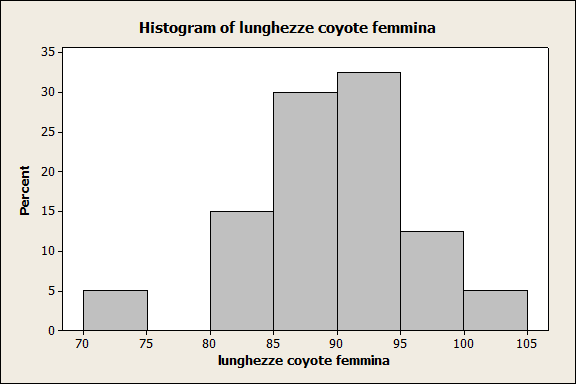 7 classi 
ampiezza 5      
misure in cm
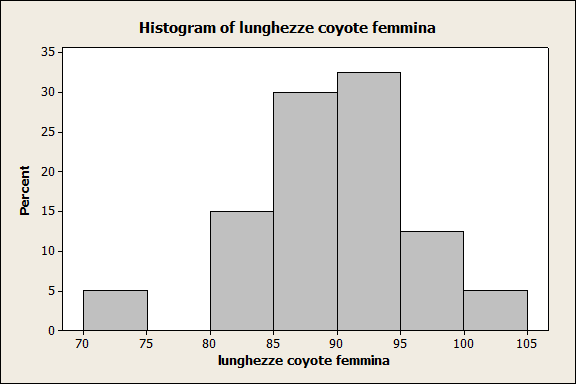 Frequenze relative
 percentuali (7 classi)
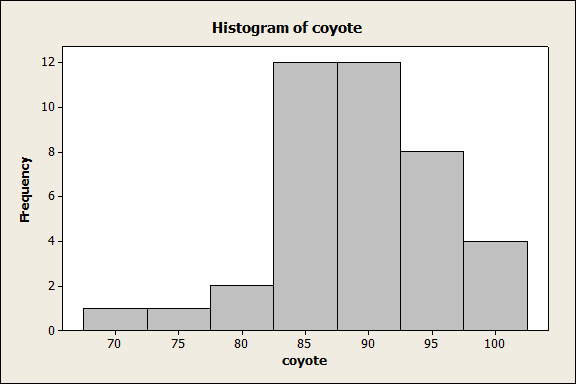 Frequenze assolute
 (7 classi)

Notare la differenza tra i 2 grafici
Istogrammi- Divisione in classi (coyote femmine)
7   Classi chiuse a sinistra             Ampiezza classi  = 5 
70-7570.0-74.9 70.0 ≤ lunghezze < 75.0
75-80 75.0-79.9 75.0 ≤ lunghezze < 80.0
                …………………………………………….
100-105100-104.9100 ≤ lunghezze < 80.0
OPEN OFFICE  Classi chiuse a destra    (7 classi)         Ampiezza classi = 5

70-7570.1-75.0 70.0 <lunghezze ≤ 75.0
75-80 75.1-80.0 75.0< lunghezze ≤ 80.0
               ……………………………………………
100-105100-104.9100 < lunghezze ≤ 105
156
Istogrammi
Attenzione alla scelta delle classi
Scelte diverse delle classi possono portare a istogrammi di aspetto diverso.

Usare le frequenze relative soprattutto se si confrontano 2 o più grafici
157
9 classi di ampiezza 4:
70-74-78-…-102-106
12 classi di ampiezza 3: 70-73-76-…..-103-106
158
L’istogramma
Indicate la scala e l’etichetta per l’asse delle y
Indicate la scala e l’etichetta per l’asse delle x
Date un titolo all’istogramma
ESEMPIO
Considerate le seguenti collezioni di dati (campioni) a due cifre:
1) 56 46 53 11 65 41 91 13 62 84 09 43 82 27 64 52 89 25 68 53 26 46 70
2) 94 83 68 17 40 59 35 26 41 86 84 12 36 78 93 40 29 64 94 78 65 66 67 20. 
Nel diagramma ramo-foglia associato a queste collezioni di dati, le foglie corrispondenti al ramo 2 sono  ??
160
0  9
    1  13
    2  567
    3
    4  1366
    5  2336
    6  2458
    7  0
    8  249
    9  1
Con riferimento  al 1° campione  dell’es . precedente
Leaf Unit = 1.0

    0  9
    1  13
    2  567
    3
    4  1366
    5  2336
    6  2458
    7  0
    8  249
    9  1
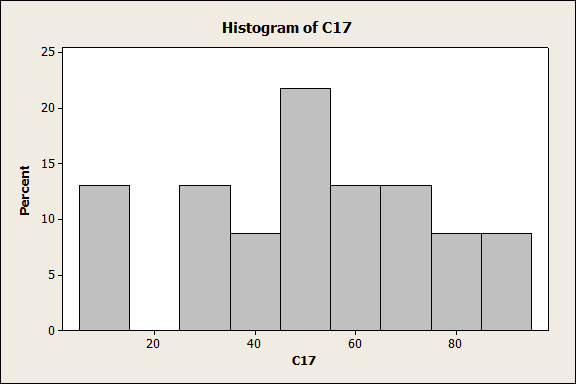 ISTOGRAMMI
A volte può essere opportuno considerare classi di ampiezze diverse tra loro.
Si supponga di voler ripartire le lunghezze dei coyote in 5 classi raggruppando le lunghezze delle prime due classi e delle ultime due.
Classi             Frequenza   Frequenza relativa (nj/n)
   70- 79                    2                       0.05     
   80- 84                    6                       0.15
   85- 89                  12                       0.3
   90- 94                  13                       0.325
   95-105                   7                       0.175 
    Totale                  40                      1.00
162
Istogrammi
Quando le ampiezze delle classi sono diverse, per evitare distorsioni visive, attribuendo un valore sproporzionato alle barre con base più  ampia, saranno le aree e non più le altezze delle barre ad essere proporzionali alle corrispondenti frequenze relative.
In tal caso l’altezza del rettangolo corrispondente a una classe viene chiamata densità.   
Densità =     frequenza relativa
                        ampiezza classe
163
La somma delle aree  di tutti i rettangoli
  è pari ad 1
164
Misure (mm) della distanza tra le orbite di 15 piccioni 
domestici
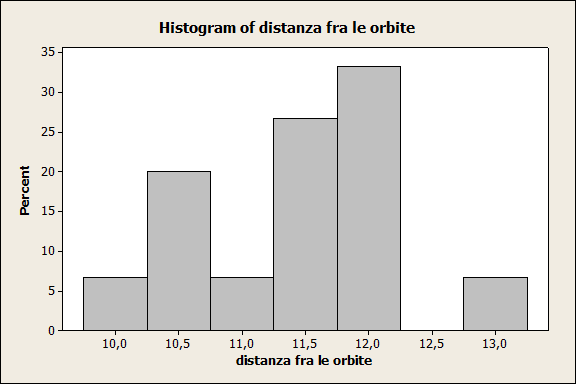 Valori ordinati
10,2
12,2
10,7
12,1
10,8
12,9
11,5
11,9
11,6
11,8
11,3
10,4
10,4
11,9
11,3
10,2
10,4
10,4
10,7
10,8
11,3
11,3
11,5
11,6
11,8
11,9
11,9
12,1
12,2
12,9
Classi: 9,75—10,25
          10,25--- 10,75
           …………….
           12,75---13,25
Minitab
Classi chiuse a sinistra
165
Lunghezza di 10 femori dell’afide Pemphigus     (mm x 10-1)
3,8
3,3
3,9
4,1
3,6
4,3
4,4
4,4
4,1
4,3
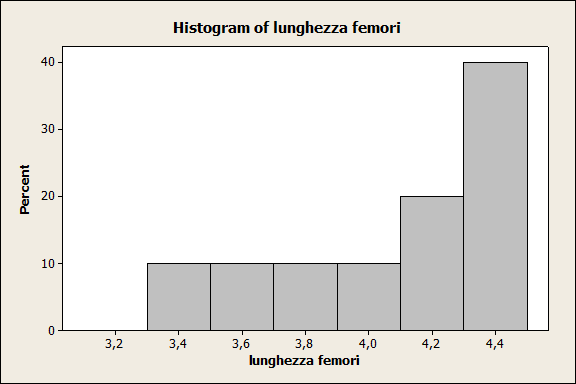 Mean          StDev    Min       Q1     Median     Q3         Max
  4,020       0,368    3,300    3,750   4,100      4,325    4,400

         Skewness    Kurtosis
            -0,85          -0,08
166
3.8
3.3
3.9
4.1
3.6
4.3
4.4
4.6
4.1
4.3
3.9
3.7
4.0
5.2
4.9
4.8
4.8
4.6
4.1
4.1
Lunghezza di  20 femori dell’afide Pemphigus     (mm x 10-1)
Mean   StDev    Minimum     Q1   Median     Q3     Maximum
  4.225    0.482         3.300    3.900   4.100     4.600        5.200
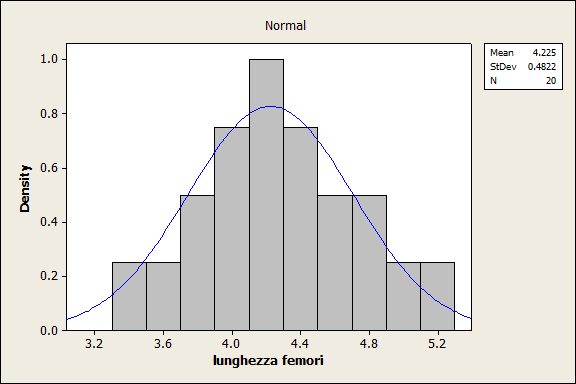 In questo es. si noti come all’aumentare del campione
(da 10 a 20), aumentando le osservazioni,  la forma del grafico
 diventa più regolare
167
Istogrammi
Suggerimenti:
Un istogramma appropriato dovrebbe avere tra
     7 – 20 classi 
Gli istogrammi si usano quando la dimensione n del campione è abbastanza numerosa
Gli istogrammi mostrano:
   la forma della distribuzione,
   outlier, valori raggruppati, interruzioni nei valori.
168
Diagrammi a segmenti: variabili discrete
Esempio . Numero di protozoi contati in un CCS di 33 unità campionarie prelevate da uno stagno.
 
 163  165  165  165  166  166  166  166  168  168
 168  168  169  169  169  169  169  169  169  169
 171 171  171  171  171  171  172  172  172  174
 174 175  175
169
Diagrammi a segmenti
Distribuzione delle frequenze
Numero di protozoi            Frequenza
                 163                              1
                 165                              3
                 166                              4
                 168                              4
                 169                              8
                 171                              6
                 172                              3
                 174                              2
                 175                              2
                                            Tot.  33
170
Diagramma a segmenti
Diagramma ramo-foglia
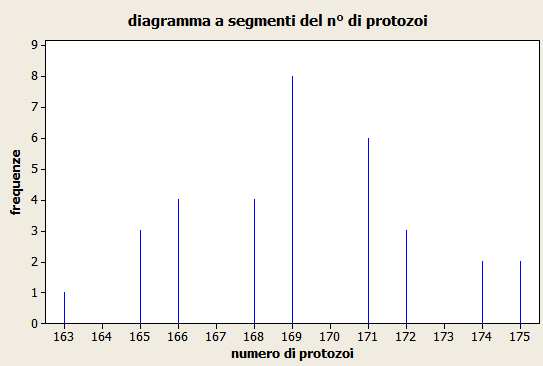 163  0
    164
    165  000
    166  0000
    167
   168  0000
   169  00000000
   170
   171  000000
   172  000
    173
    174  00
    175  00
171
Frequenza del  n° di colonie di microrganismi su 90 piastre: diagramma a segmenti (v. quantitativa discreta)
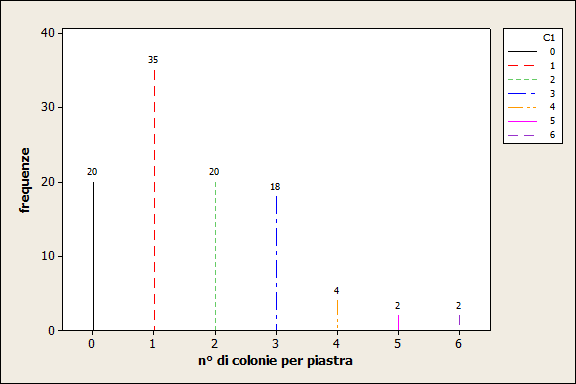 Variabile discreta: numero di orchidee in un CCS di 50 quadrati scelti a caso  (Tab. frequenze)
173
diagramma a segmenti del n° di orchidee
freq.
relative
interruzioni 
nei valori
numero di orchidee
174
Come si interpretano i grafici ramo-foglia,  gli istogrammi e i diagrammi a segmenti?
Cercare di individuare un andamento generale per i dati osservati
Individuare eventuali scostamenti da tale andamento
Individuare le caratteristiche più significative della distribuzione dei dati quali la forma, il centro, e la dispersione
Individuare eventuali outlier (osservazioni estreme). Possono essere errori o osservazioni interessanti/inusuali
175
Variabili quantitative-Le caratteristiche principali di una distribuzione
1. Forma
  unimodale       bimodale      multimodale
  simmetrica  coda a destra  coda a sinistra
  2. Centro
  3. Dispersione
176
Numero di piccoli sopravissuti in 22 nidi 
es. di distribuzione bimodale
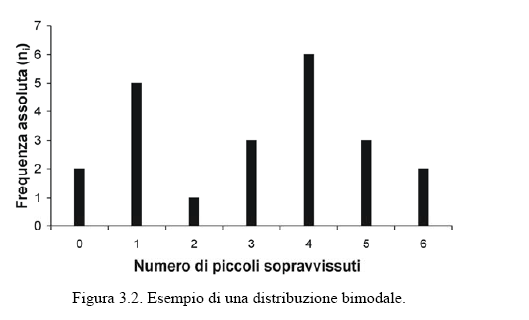 177
Numero di piccoli sopravissuti in 22 nidi: es. di distribuzione bimodale
Di solito in biologia le distribuzioni sono unimodali, ma, se per esempio,  la distribuzione del numero di piccoli sopravvissuti per nido  fosse di tipo bimodale, potremmo pensare che il campione analizzato si riferisca a due gruppi ben distinti di genitori che si differenziano per il numero medio di uova deposte o per l'abilità di allevare i piccoli.

 Tali gruppi potrebbero corrispondere a due specie diverse difficilmente distinguibili, oppure a due classi di età.
178
Distribuzione asimmetrica a destra
179
Distribuzione con outlier (valori estremi)
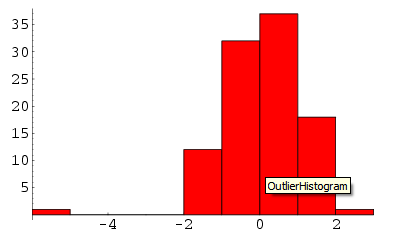 outlier
180
Assunzione media giornaliera di carboidrati nella dieta di 5929 individui
Asimmetria a destra. 
Grande variabilità: il consumo più grande è più di 10 volte il consumo più piccolo
181
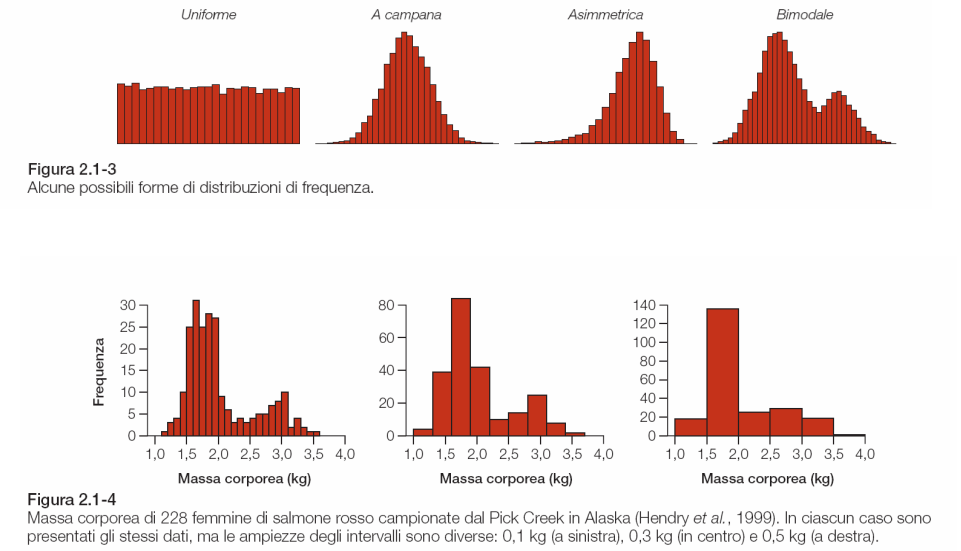 Grafici per variabili qualitative
Grafici a barre

 Grafici a torta
183
Grafici a barre
Esempio . In un laboratorio sono state eseguite 200 analisi e sono stati osservati i  
   gruppi sanguigni
 
 Gruppo   Frequenza   Frequenza relativa %  
      0                 96                      48%
      A                 62                      31%
      B                 30                      15%
    AB                 12                        6%
184
grafici a barre e a torta per l’esempio
185
Grafici a barre e grafici a torta
Nei grafici a barre ogni frequenza è rappresentata da una barra (rettangolo). 
I rettangoli hanno la stessa base e l’altezza è proporzionale alla frequenza.
I grafici a barre sono diversi dagli istogrammi.
Nel grafico a torta si visualizzano le diverse parti in cui è stato diviso un tutto.
Le ampiezze dei settori circolari sono proporzionali alle corrispondenti frequenze  percentuali.
186
Riassunto
Un insieme di dati contiene informazioni su un certo numero di unità. 
Per ogni unità i dati riportano valori riferiti a una o più variabili.
Variabili qualitative o quantitative.
L’analisi esplorativa dei dati si serve di grafici e indici numerici per descrivere il comportamento delle variabili in un insieme di dati.
La distribuzione di una variabile descrive i valori che questa assume e la frequenza con cui li assume.
187
Distribuzione delle frequenze, delle frequenze relative e delle frequenze relative cumulate.
Per descrivere una distribuzione è utile cominciare con un grafico.
Nell’analisi di un grafico o distribuzione  cercare l’andamento generale (forma, centro, dispersione) e le eventuali deviazioni degne di nota.
Gli outlier sono osservazioni che si discostano molto dal modello generale della distribuzione.
188
ESERCIZIO Nella seguente distribuzione di frequenze, il valore nella casella mancante è :
a)  34
b)  40
c)  32
d) nessuno dei precedenti
189
Nella tabella che segue sono riportati alcuni dati biometrici di 17 individui.
190
Disegnate i grafici appropriati per ciascuna delle seguenti variabili altezza, numero di scarpa, e colore degli occhi (per l’altezza considerate classi di ampiezza pari a 4 cm a partire dal valore 158)
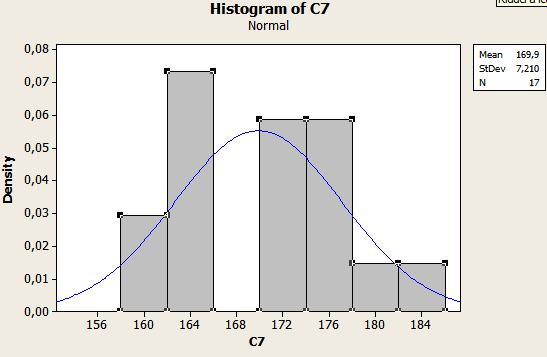 191
ESERCIZIO: Un insieme è costituito da 200 osservazioni. Se 50 osservazioni sono comprese nella classe 10-15, qual è la densità associata alla classe? 

(a) 0,05
(b) 0,25
(c) 5
(d) 50
(e) nessuna delle precedenti
192
193
Come rappresentare numericamente una distribuzione?Indici riassuntivi
Indici di posizione 
   media, mediana, moda, percentili
 Indici di variabilità o dispersione
   intervallo di variazione, varianza (o deviazione
      standard), 
      coefficiente di variazione, box-plot
 Indici di forma
   curtosi, indice di simmetria
194
Indici di posizione centrale
La media (aritmetica) 
Esempio 7
I diametri delle cappelle di un fungo commestibile in un campione di 6 sono:
 9.3 cm  7.8 cm  6.2 cm  7.0 cm  8.3 cm  9.9 cm 
la media (aritmetica) dei diametri, ossia il diametro medio, pari a 8.08 cm, è dato da
195
La media
Se i dati sono rappresentati con una distribuzione di frequenze, ossia la modalità (il valore) xj compare con la frequenza fj (j = 1, 2, ..., k) si può usare la formula:
196
La media
Esempio 8. Il numero di formiche del legno catturate in 7 trappole, poste di notte in un bosco, è:
            25     4     12     9     15     8     202 
Qual è il numero medio di formiche per ogni trappola?
     =  39.3.Tale valore è più grande di 6 delle 7 osservazioni ed è molto più piccolo dell’ultima.
La media utilizza il valore effettivo di ogni osservazione, perciò potrà essere distorta da un singolo valore eccezionale (non è robusta).
197
La mediana
Nell’esempio precedente la mediana può essere un indice di centralità più appropriato. 
La mediana è il valore di mezzo in un   insieme di osservazioni che sono state ordinate in ordine crescente.
 Quindi metà delle osservazioni sono più piccole e metà più grandi della mediana.
198
La mediana
Ordiniamo i dati sulle formiche:
      4    8    9        15    25    202


La mediana è più robusta della media, ossia non è influenzata da singoli valori estremi. 
Nell’esempio la mediana vale 12 qualunque sia il valore della settima osservazione (20, 202 o 2002).
12
mediana
199
La mediana
Come si calcola la mediana?
           
              1    4    7    9    10    12    14
     
     
            
             11    13    15    16    19    21    22    25

  
   Se le  osservazioni  sono in numero dispari la  mediana è l’elemento che occupa il posto centrale
  Se le osservazioni sono in numero pari la  mediana è la semisomma dei due elementi di posto centrale
9
med = 9
med = 17.5
200
Media contro mediana
A
(a) Dati 
simmetrici
Mediana = Media
A
Mediana
Media
(b) Le due osservazioni con il valore 
più grande si sono spostate a destra
(dati asimmetrici)
201
La moda
In una distribuzione di dati la moda o (classe modale) è il valore che si verifica con maggior frequenza o (la classe che contiene il maggior numero di osservazioni).
Se due (più di due) valori si verificano con una maggior frequenza la distribuzione è detta bimodale (multimodale).
La moda è l’unica misura di centralità che può essere usata con dati qualitativi.
202
Relazioni tra media mediana e moda
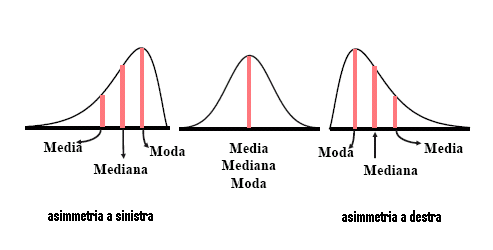 203
Le misure di posizione centrale
Tra moda, mediana, e media quale scegliere per  
      rappresentare la nostra distribuzione?
    Moda: è sempre calcolabile, ma è poco potente 
dal punto di vista informativo.
Mediana: è calcolabile soltanto per caratteri  almeno
ordinabili e trascura l’informazione relativa alla 
grandezza quantitativa dei dati. Ha però il vantaggio 
di non essere influenzata dai dati estremi.
Media: è calcolabile soltanto per caratteri quantitativi, è la più informativa, ma è influenzata dai dati estremi. 
Moda, mediana, media hanno le stesse unità di misura delle osservazioni individuali.
204
Misure di posizione “non centrale” Quartili, Percentili
I quartili, rispettivamente, primo quartile Q1, mediana Q2 e terzo quartile Q3 dividono la distribuzione dei dati ordinati in 4 parti uguali.
Il primo quartile è la mediana di tutte le osservazioni la cui posizione è inferiore alla posizione della mediana.  
Il terzo quartile è la mediana delle osservazioni con posizione superiore.
Nota: nella letteratura vengono date diverse definizioni di quartili, ma l’idea è sempre la stessa. Anche Excel usa una definizione diversa da quella che è stata data qui.
205
I quartili
Esempio 10
19    21    22    25
13    15    16
Med = Q2  = 17.5
Q1 = 14
Q3 = 21.5
Q1  lascia alla propria destra il 75% dell’intera 
distribuzione.Q3 lascia alla propria destra il 25% della distribuzione.
206
I percentili
I percentili sono quei valori che dividono la distribuzione dei dati ordinati in 100 gruppi di uguale numerosità, dove ogni gruppo contiene circa l’1% di tutti i valori.
207
I percentili
Il p-percentile è quel valore tale che il p percento delle osservazioni  cade fino a quel valore compreso; il resto delle osservazioni è maggiore
Es. livelli di cotinina nella saliva (nmol/l) dopo aver fumato
data    count   cumcnt    percent	   cumperc	
18	1	1	14,29		14,29
33	1	2	14,29		28,57
58	1	3	14,29		42,86
67	1	4	14,29		57,14
73	1	5	14,29		71,43
93	1	6	14,29		85,71
147	 1	 7	 14,29		100,00
1/7 = 0,1429  14,29 è la frequenza rel. percentuale di ogni osservazione
208
Percentili
n=7 osservazioni
Si vuole calcolare il 50mo percentile -> si sceglie l’osservazione campionaria che occupa il posto:
    p x (n+1) = 0.50 x (7+1)=4   ->67
Si vuole calcolare il 20mo percentile -> si sceglie l’osservazione campionaria che occupa il posto:
    p x (n+1) = 0.20 x (7+1)=1.6   -> 25.5 è l’osservazione a metà circa tra la prima e la seconda.

   Qual è il 10mo percentile?  Qual è il 1° percentile?
209
Percentili
10-mo percentile:
0.10*(7+1)=0.8 -> approssimativamente la prima osservazione del campione, ossia 18

 1° percentile:
0.01*(7+1)= 0.08 nessuna osservazione del campione

    ci sono diversi metodi che, dato un
   percentile, calcolano il corrispondente valore campionario.
210
I percentili : operazione inversa
Il p-percentile è quel valore tale che il p percento delle osservazioni  cade fino a quel valore compreso.
Dato un particolare valore x di una distribuzione  di osservazioni a quale percentile corrisponde?
                                                               n° dei valori ≤ x
percentile di x = 100  *
n° totale dei valori
211
Lunghezza (cm) di 40 coyote 
femmina (v. esempio 1)
71,0
73,7
80,0
81,3
83,5
84,0
84,0
84,5
85,0
85,0
86,0
86,4
86,5
86,5
87,0
87,0
88,0
88,0
88,5
89,5
90,0
90,0
90,2
91,0
91,4
91,5
91,7
92,0
93,0
93,0
93,5
93,5
93,5
96,0
97,0
97,0
97,8
98,0
101,5
102,5
Vogliamo trovare il percentile 
corrispondente alla lunghezza 
91cm.
24 : 40 = x : 100
x = 60

La lunghezza 91cm è il 60-mo 
percentile, ossia il 60% dei valori 
cade alla sua sinistra.
212
Es. coyote
Distribuzione delle frequenze e delle frequenze relative delle lunghezze dei coyote femmina
  7 Classi         Frequenza (ni)    Frequenza relativa (ni/n)
   70- 75                    2                       0.05     
   75- 79                    0                       0
   80- 84                    6                       0.15
   85- 89                  12                       0.3
   90- 94                  13                       0.325
   95-99                     5                       0.125
 100-105                   2                       0.05
  Totale                n=40                      1.00
213
Frequenza cumulata percentuale
Grafico della distribuzione cumulata
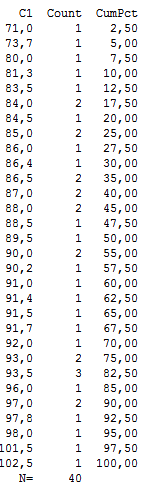 1/40 = 0.025
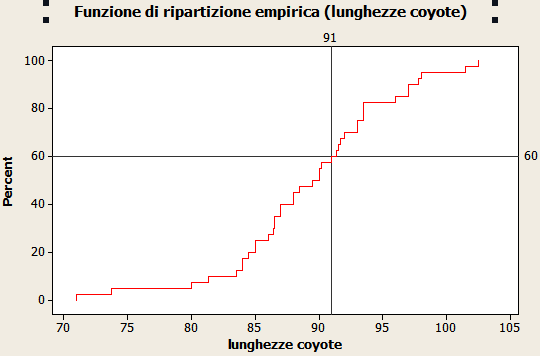 214
Percentili
Esempio: un bambino che superi il 90° percentile avrà un valore (es. di altezza) superiore al 90% di tutti i bambini considerati.
Esempio: la più piccola osservazione in un insieme di 20 è il quinto percentile (5%), l’osservazione successiva è il 10-mo percentile (10%). 
   1 : 20 = x : 100
215
I percentili
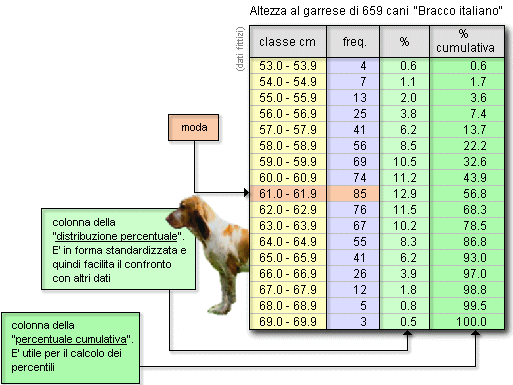 il 68% circa dei bracchi 
è più basso di 62 cm.
216
La distribuzione dei dati segue un andamento particolare, in quanto
 le barre disegnano  una sorta di 'campana'
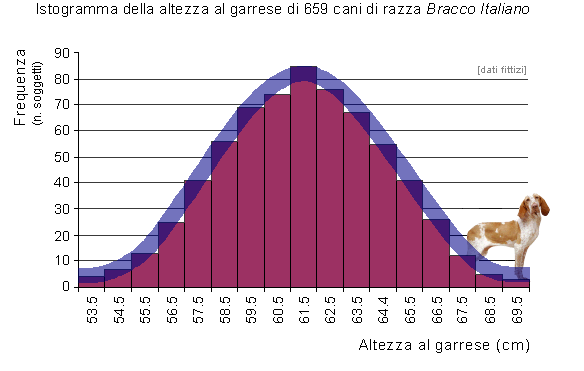 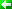 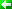 Grafico della distribuzione cumulativa delle frequenze dei dati
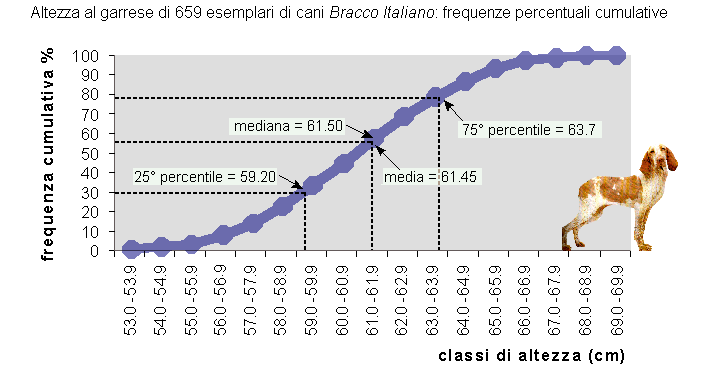 sull'asse delle ascisse sono state riportate le classi di frequenza e
 sull'asse delle ordinate le  percentuali cumulative.
Indici di variabilità
Se non ci fosse variabilità all’interno di una popolazione non ci sarebbe bisogno della statistica. Una singola unità campionaria sarebbe sufficiente a descrivere l’intera popolazione.
Come si misura la variabilità o dispersione di una distribuzione di dati?
219
Misure di variabilità o dispersione: Intervallo di variazione
Intervallo di variazione (range) 
 = osservazione più grande – osservazione più piccola
E’ influenzato dalle osservazioni estreme.
220
Misure di variabilità: Differenza (o range)  interquartile
Differenza interquartile  
   =  terzo quartile Q3 - primo quartile Q1

Misura la dispersione del 50% dei valori centrali della distribuzione dei dati.
Esempio 
    Per i dati dell’esempio 10  la differenza interquartile è data da
        11    13    15    16    19    21     22   25
                 Q1  =  14                         Q3  =  21.5

              Diff. interq.  =  21.5 – 14  =  7.5
221
Misure di variabilità: Differenza interquartile
Per l’esempio precedente si ha(valori calcolati con il software):
media=17,7
mediana=17,5
Q1=13,50
Q3=21,75 
Diff. interq=8.25
222
Misure di variabilità
Gli indici di posizione centrale dicono attorno a quale valore le osservazioni sono centrate e sono tanto più significativi quanto più i dati sono concentrati vicino ad essi. 

Per ottenere un’informazione più accurata, è quindi necessario misurare il grado di dispersione dei dati intorno a tali indici. Ciò può farsi, soltanto per i caratteri quantitativi, associando alle misure di tendenza centrale delle misure di variabilità.
223
Misure di variabilità: la varianza e la deviazione
                                standard
Varianza
Deviazione 
standard (radice 
quadrata della
varianza)
224
La varianza campionaria
La varianza campionaria s2 è uno stimatore non distorto della varianza della popolazione σ2

Questo vuol dire che i valori di s2 tendono a centrare il valore di σ2 e non a sovrastimarlo o sottostimarlo in modo sistematico.
225
La lunghezza dei petali di 3 specie di fiori. 
3 distribuzioni a confronto.
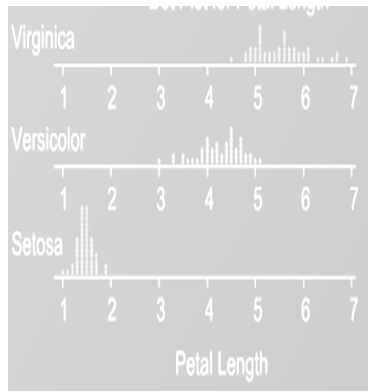 226
La lunghezza dei petali di 3 specie di fiori. 
3 distribuzioni a confronto.
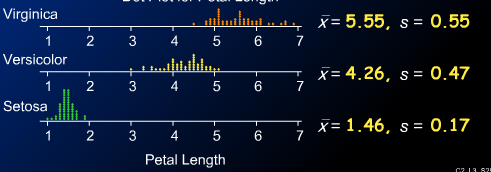 227
Variazioni di scala
I dati della tabella rappresentano i valori della temperatura corporea rilevati su 65 soggetti sani e misurati in gradi Fahrenheit.
   La loro media è 
   mf  = 98,0
228
Come cambia la media se cambia l’unità di misura?
I dati della tabella rappresentano i valori della temperatura corporea degli stessi 65 soggetti sani in gradi Celsius.
La loro media è 
   mc = 36,73
229
Trasformazione delle scale di misura
Le due scale di misura sono legate dalla seguente trasformazione:
                                                              dove Tc= temp. in                                                               
                                                              gradi Celsius
   che applicata alle medie si scrive: 


   e fornisce lo stesso valore del calcolo diretto di mc a partire dai dati trasformati, ossia 
                 36.73 = 5/9 x (98.10 – 32)
Con lo stesso insieme dei dati si può verificare che anche la mediana gode della stessa proprietà (per questi dati, inoltre, la mediana coincide con la media).
230
Variazioni di scala
Cosa succede alla deviazione standard?
La dev. standard delle temperature in gradi Fahrenheit è pari a 0,70, mentre per le temperature in gradi Celsius è pari a 0,39.
Se si applica la trasformazione precedente alla dev. standard:

                                                             
 
 non si ottiene 0,39.
 ATTENZIONE!!    perchè
                       0,39 = 5/9 x 0,70
231
Proprietà della media e della deviazione standard
Se a tutti gli elementi di una serie di dati viene sommato o sottratto un numero, la media risulterà aumentata o diminuita dello stesso numero, mentre la deviazione standard non cambia.

Se tutti gli elementi di una serie di dati vengono moltiplicati per una costante, sia la media sia la deviazione standard risulteranno moltiplicati per la stessa costante.
232
Lo scarto standard:una regola empirica per dati con una distribuzione approssimativamente normale
Lo scarto standard, insieme con la media, fornisce una indicazione utile circa l’intera distribuzione dei dati. 

Infatti se la distribuzione è approssimativamente simmetrica (v. normale), l’intervallo 
                                    ± s 
  
 comprende circa il 68% di tutti i valori.
233
Misure di variabilità: Il coefficiente di variazione
La deviazione standard risente dell’unità di misura e 
    dell’ordine di grandezza dei dati. 

Esempio 13
2 campioni  di
maschi
I due campioni hanno la stessa variabilità?
234
Coefficiente di variazione
Calcoliamo il coefficiente di variazione dato da



    Campione 1:   C. V. = 3/70 (100) =  4.2%
  Campione 2:   C. V. = 3/36 (100) = 8%
   
Il coefficiente di variazione esprime s come percentuale di        ed è indipendente dall’unità di misura.
235
Il coefficiente di variazione
Due distribuzioni con deviazioni standard s molto vicine non hanno necessariamente un’analoga dispersione; infatti s è “grande” o “piccolo” rispetto all’ordine di grandezza delle misure a cui si riferisce, ossia ad un indice di posizione come       .
  Per confrontare le dispersioni di due diverse distribuzioni occorre confrontare indici indipendenti dall’unità di misura. L’indice più utilizzato è il Coefficiente di Variazione
236
C10     C11
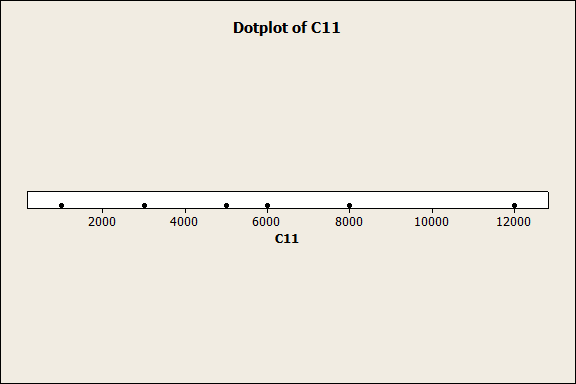 1	1000
3	3000
6	6000
5	5000
8	8000
12	12000
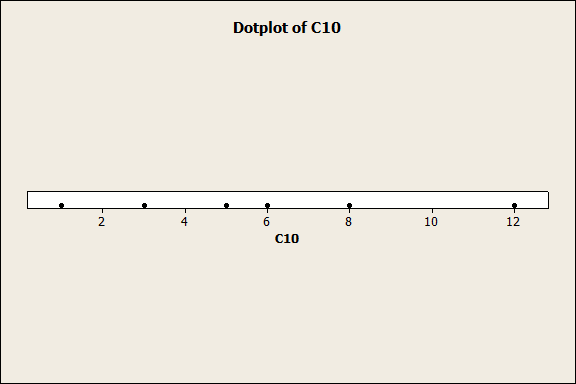 Variable  Mean  StDev
C10       5,83     3,87    
C11       5833    3869
237
Coefficiente di variazione
Esempio
Gli elefanti hanno orecchie che probabilmente sono 100 volte più grandi di quelle dei topi.

Anche, se le orecchie degli elefanti non fossero più variabili delle orecchie dei topi, la deviazione standard delle lunghezze delle orecchie degli elefanti sarebbe 100 volte più grande della dev. standard delle lunghezze delle orecchie dei topi.
238
Coefficiente di variazione
I confronti fra deviazioni standard di diverse distribuzioni di dati, hanno senso se:

i caratteri sono della stessa natura e sono espressi nelle stesse unità di misura
le medie hanno grandezza simile
     Nell’es. precedente (es. 13) i giovani del I gruppo hanno altezza media pari a 169cm con dev st pari a 4.1cm. Come si può confrontare 4.1cm (dev st delle altezze) con 3kg (dev st dei pesi)?
239
I cinque numeri di sintesi e il boxplot
I cinque numeri di sintesi di una distribuzione sono:
 il valore min.   Q1  mediana  Q3   il valore max.           

Questi cinque numeri danno una descrizione sintetica della distribuzione.
Il boxplot fornisce una rappresentazione grafica dei dati sulla base dei cinque numeri.
240
I cinque numeri di sintesi
Esempio 14
   Date le osservazioni ordinate:
     24  25  25  25  26  26  27  28  29  30
1° quartile
3° quartile
mediana
Q1 = 25
Q2 = (26 + 26)/2 = 26
Q3 = 28
241
Boxplot
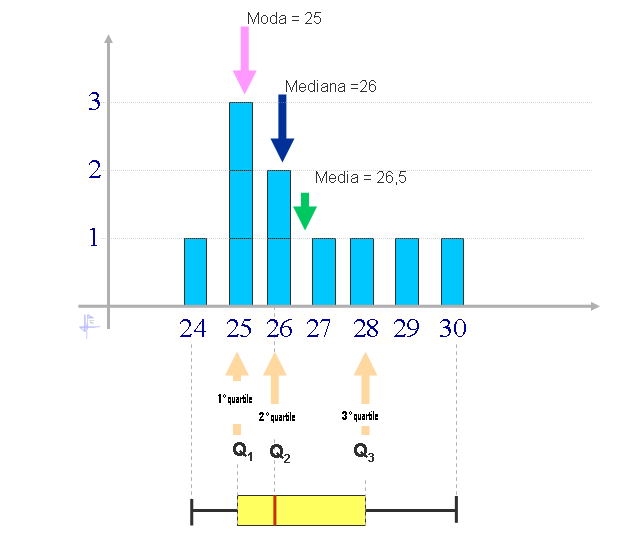 242
Quali misure di centralità e dispersione?
La mediana e i quartili sono misure resistenti, ai valori estremi, la media e la deviazione standard non lo sono.
La media e la deviazione standard sono ottimi indici per le distribuzioni simmetriche. 
I cinque numeri di sintesi e il boxplot non sono sensibili ai valori estremi e quindi sono più adatti per le distribuzioni asimmetriche.
243
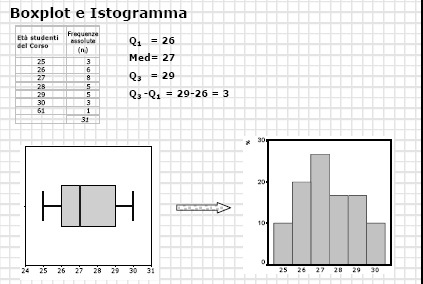 Quanto vale la media?
244
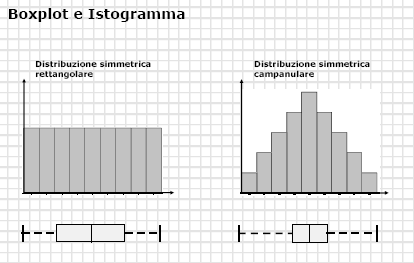 245
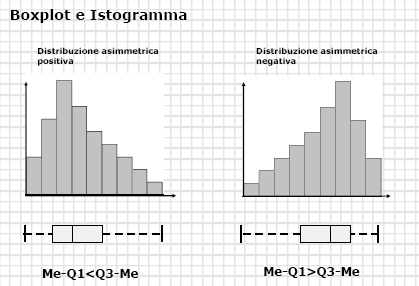 246
247
Come individuare gli outliers sospetti?
Per individuare eventuali outlier la regola più comune è calcolare:
                         1.5 x Δ  
   dove Δ è la differenza interquartile data da 
                                          Q3 – Q1
Un punto viene considerato un possibile 
   outlier se si trova più di  1.5 x Δ  al di sotto del primo quartile o al di sopra del terzo quartile.
248
Box Plot e outlier
Q1 = 25     Me = 26     Q3 = 29.75
Δ =(Q3-Q1) = 4.75
Q3+1.5(Q3-Q1) = 36.875
24
25
25
25
25
25
26
26
26
27
28
29
30
33
35
39
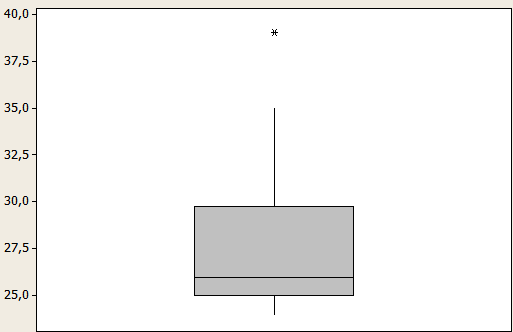 outlier
outlier
249
Box Plot e outlier
Q1 = 25     Me = 26     Q3 = 29.75
Δ =(Q3-Q1) = 4.75
Media=28
Q3+1.5(Q3-Q1) = 36.875
24
25
25
25
25
25
26
26
26
27
28
29
30
33
35
39
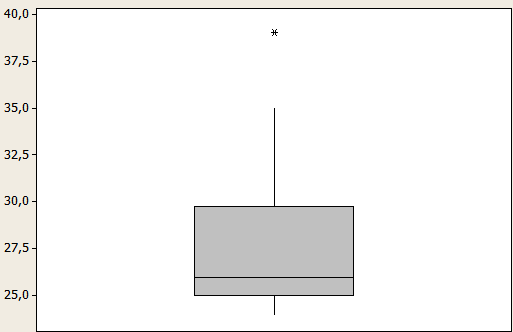 outlier
outlier
250
Indici di forma e di simmetria
In biologia, a volte, può essere utile confrontare un istogramma di frequenze osservate con una distribuzione normale con medesima media e deviazione standard. Un indice di “forma” utile, in tal caso, è l’indice di curtosi dato dalla




L’indice di curtosi è una misura del peso relativo delle code della distribuzione rispetto alla parte centrale (è tanto più grande quanto più grande è il peso delle code rispetto alla parte centrale).
251
Indice di curtosi
Ipernormale  γ > 0
Iponormale  γ < 0
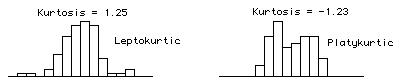 minor frequenza dei 
valori centrali e
  estremi
maggior frequenza dei valori centrali ed
   estremi
252
Indice di Curtosi
L’indice di curtosi vale 0 (alcuni testi riportano
 il valore 3) se la popolazione è normale.
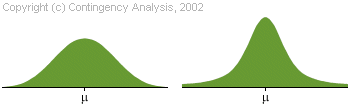 γ > 0
γ < 0
253
Indice di asimmetria
L’indice di asimmetria (skewness) di Pearson è dato da




Se S = 0 si ha simmetria 
Se S ≥ 1.00 si ha una asimmetria a destra
Se S ≤ -1.00 si ha una asimmetria a sinistra.
254
Riassunto
Un riassunto numerico di una distribuzione deve riportare il centro e la dispersione.
La media, la mediana e la moda descrivono il centro di una distribuzione in modi diversi.
Se si usa la mediana per indicare il centro è opportuno rappresentare la dispersione con i quartili.
I quartili e i percentili sono misure di posizione non centrale che dividono la distribuzione, rispettivamente, in 4 e 100 parti di uguale numerosità.
255
La varianza e la sua radice quadrata, la deviazione standard, misurano la dispersione rispetto alla media come centro. 
Il coefficiente di variazione è una misura di dispersione che non risente dell’unità di misura e dell’ordine di grandezza dei dati. 
Il sommario a cinque numeri (mediana, quartili, minimo e massimo) fornisce una descrizione generale della distribuzione.
Il box-plot è un grafico del sommario a cinque numeri.
La mediana e i quartili sono misure resistenti.
256
L’indice di curtosi e di asimmetria.
Attenzione ai cambiamenti di scala e alle trasformazioni dei dati.
257
ESEMPIO
Se media, mediana e moda di una distribuzione sono 4,6,7 rispettivamente, allora la distribuzione risulta essere
asimmetrica a sinistra
(b) simmetrica
(c) asimmetrica a destra
(d) bimodale
258
Analizzando il contentuto di 32 pacchi di biscotti, si `e contato il numero di biscotti rotti in ciascun pacco. La tabella di frequenze che segue riassume i dati del campione analizzato.
Num.bisc. rotti    Frequenza
2                                 5
4                                 6
6                                 7
9                                 2
11                               1
 Qual `e la mediana di questa distribuzione? 
(a) 4     (b) 5    (c) 7     (d) 8     (e) nessuno dei valori precedenti
 Qual `e la moda di questa distribuzione? 
(a) 11     (b) 7      (c) 6      (d) 1       (e) nessuno dei valori precedenti
259